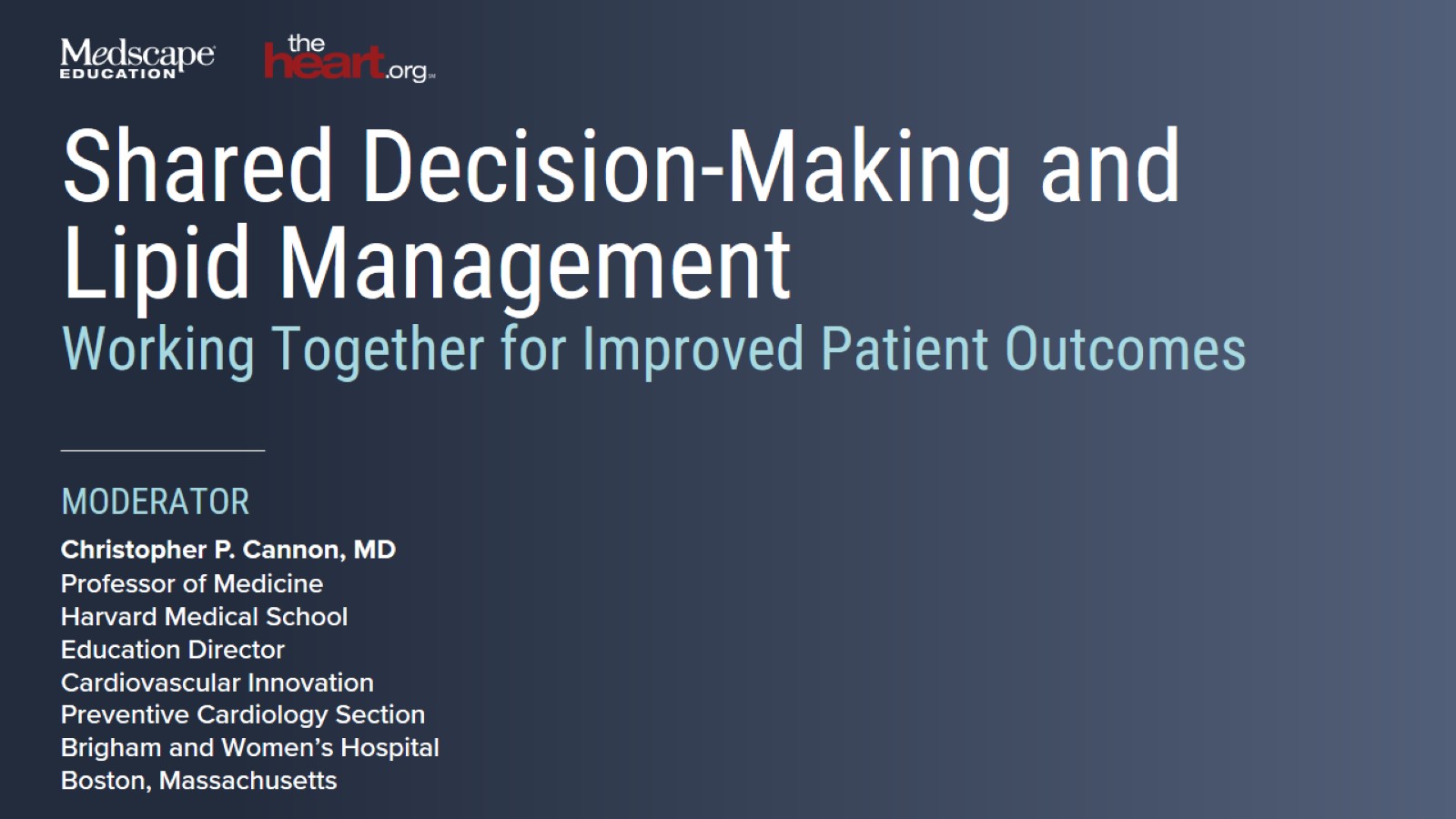 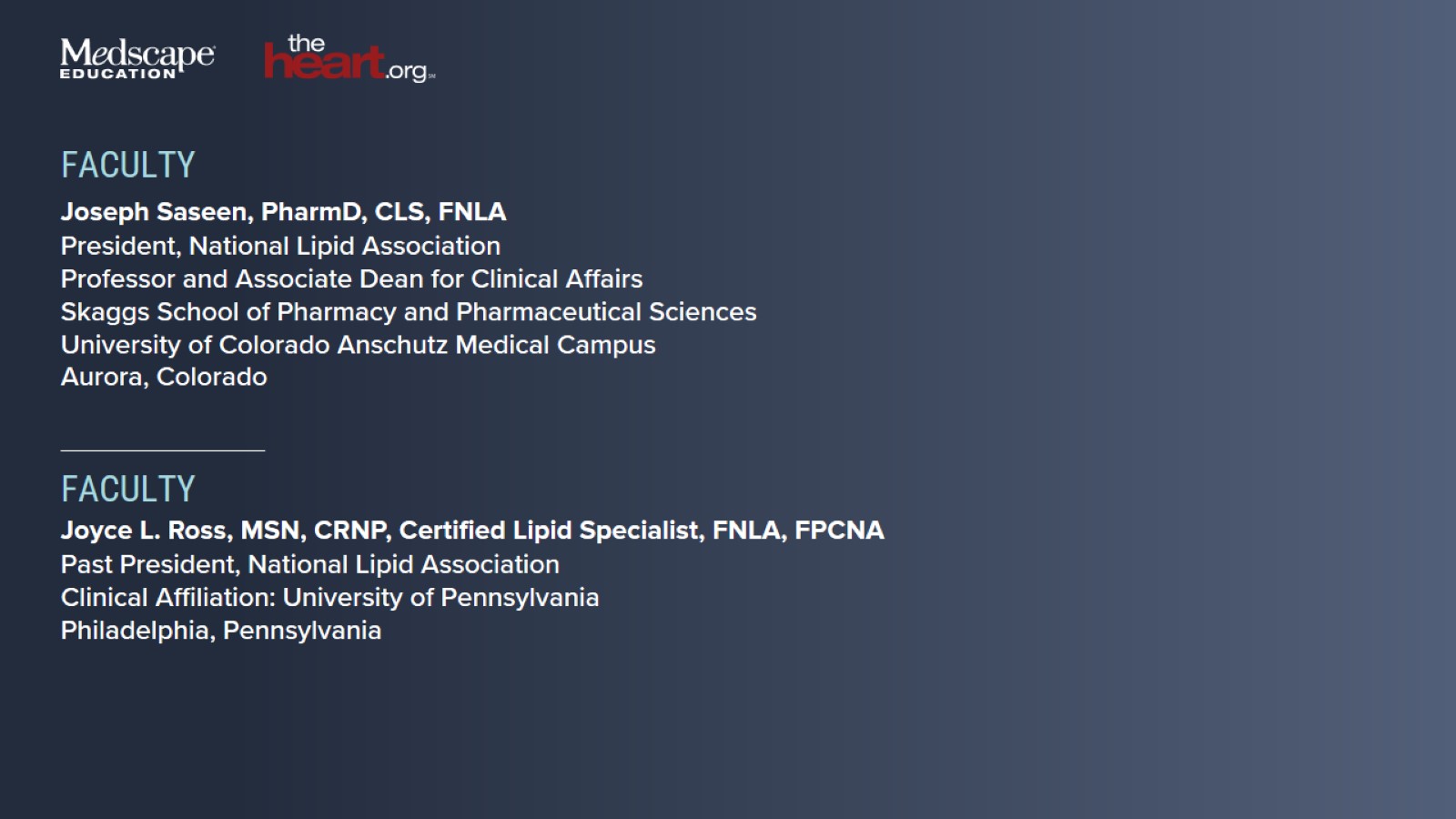 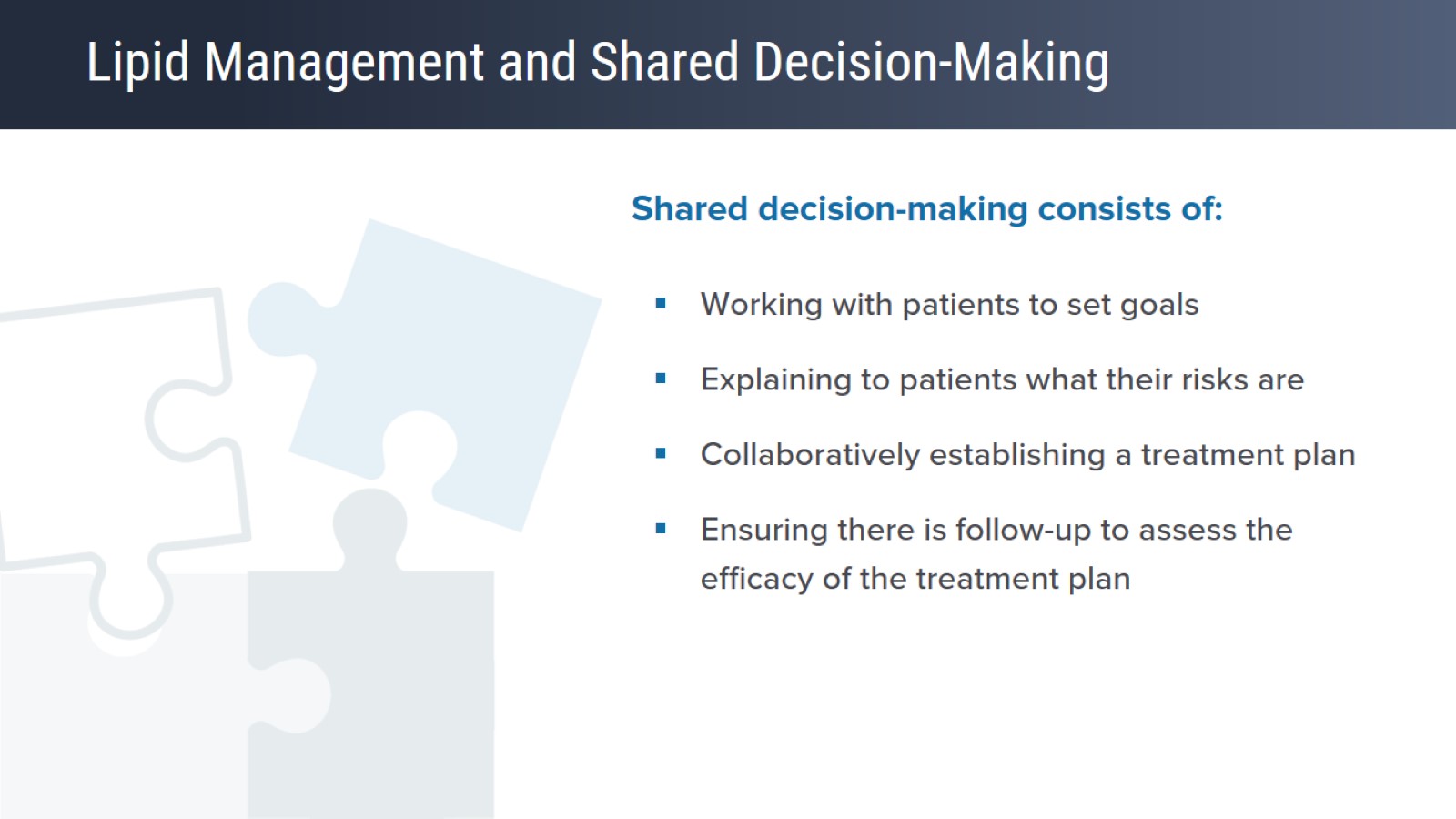 Lipid Management and Shared Decision-Making
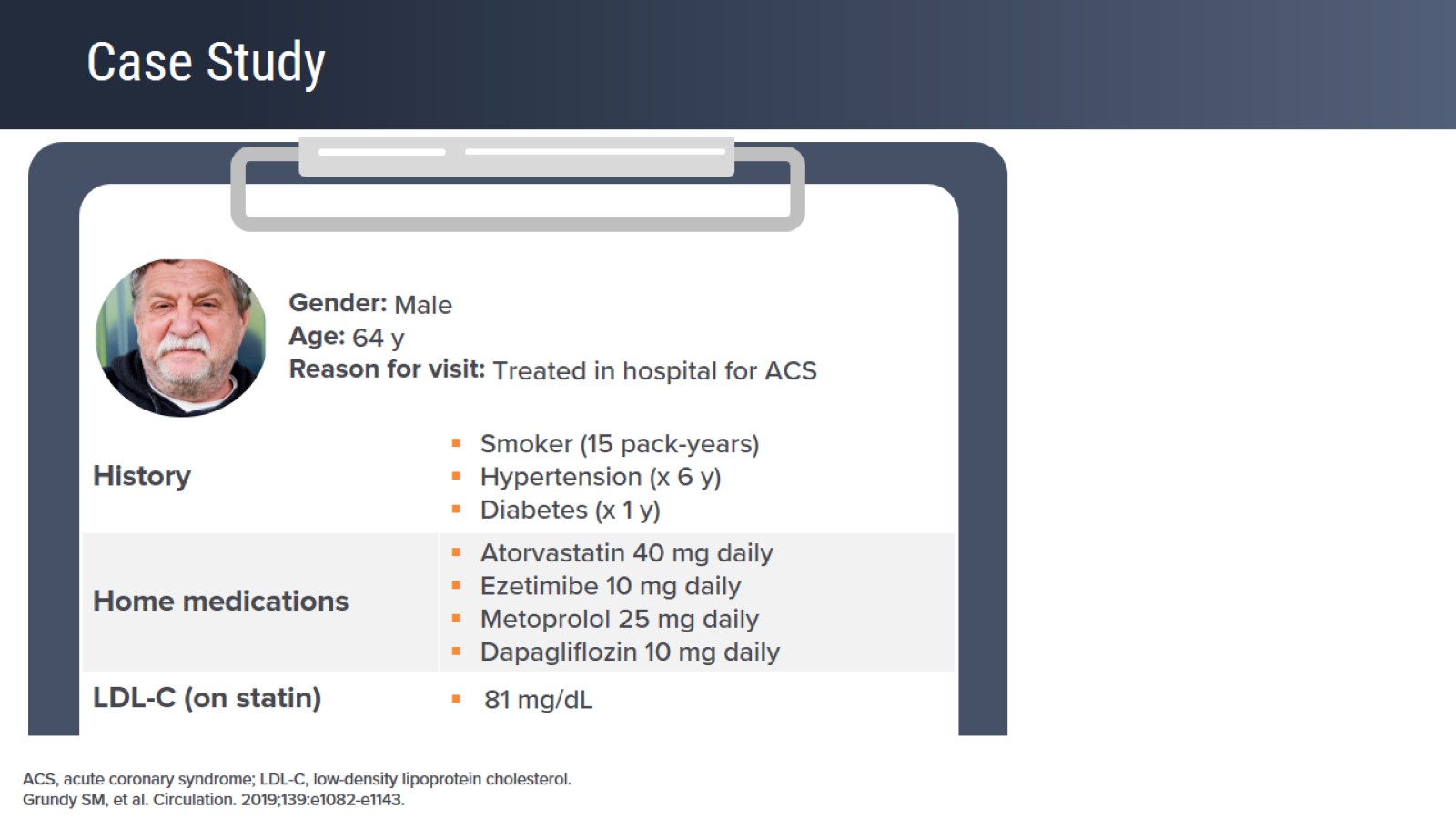 Case Study
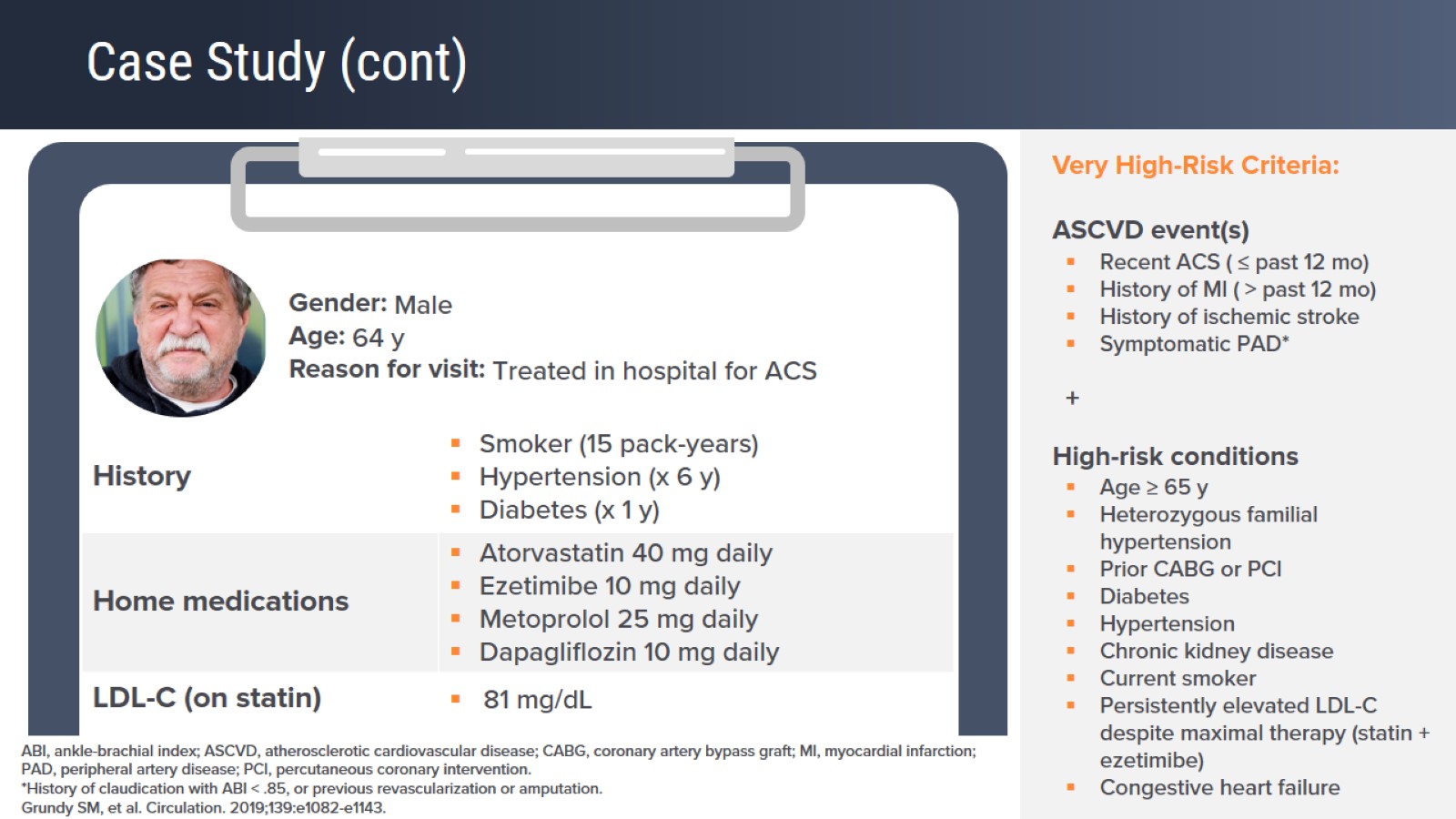 Case Study (cont)
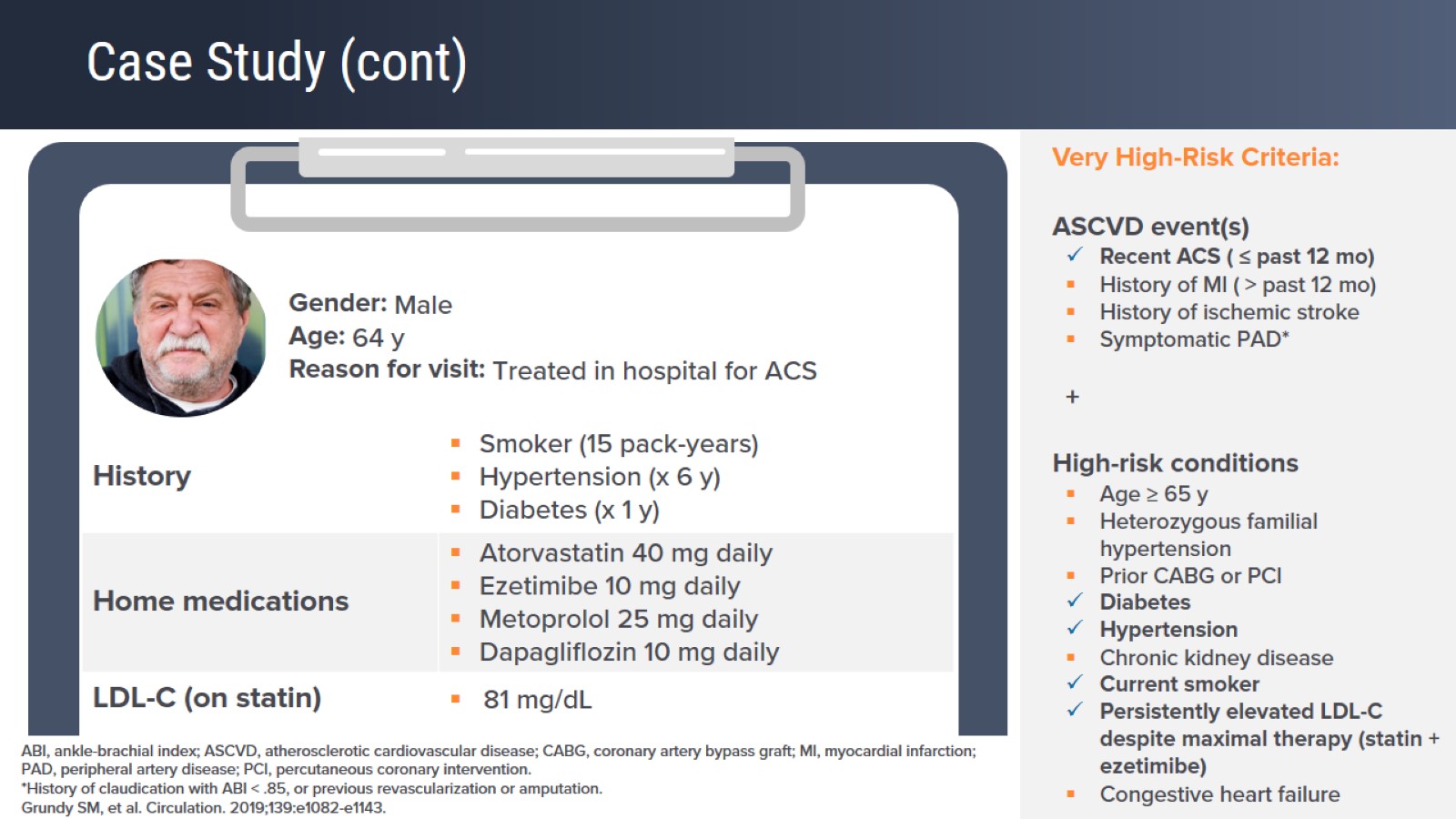 Case Study (cont)
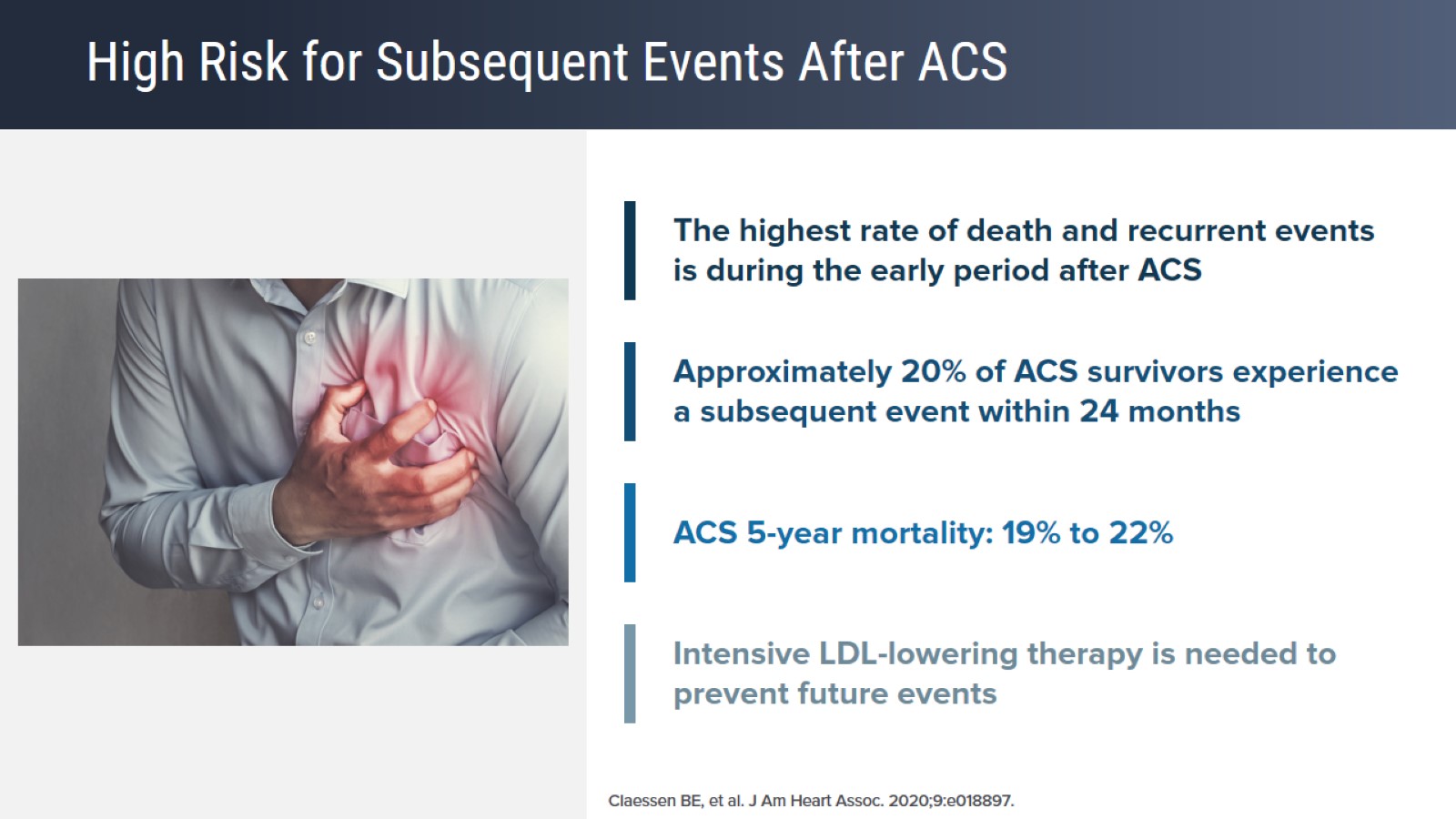 High Risk for Subsequent Events After ACS
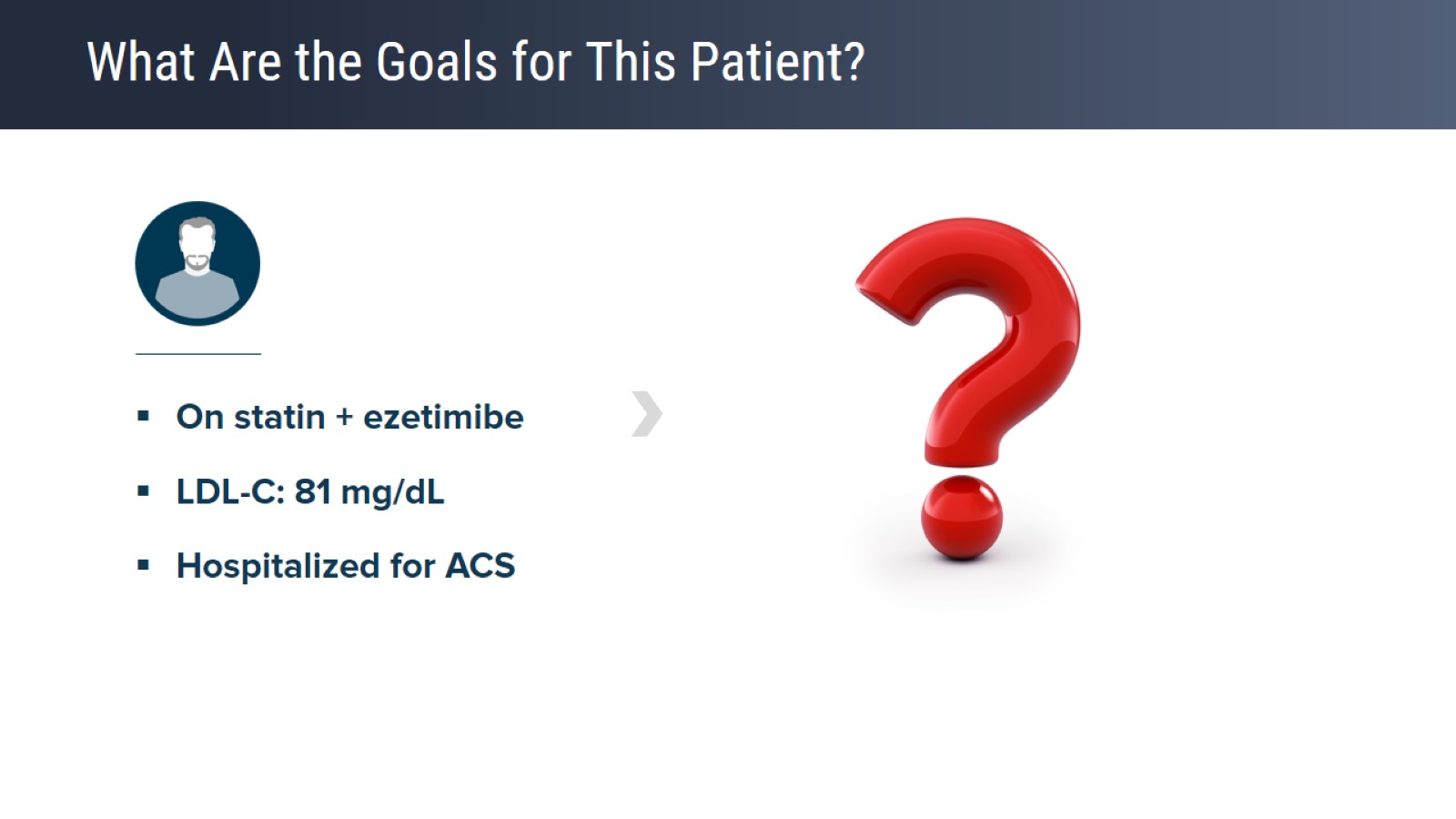 What Are the Goals for This Patient?
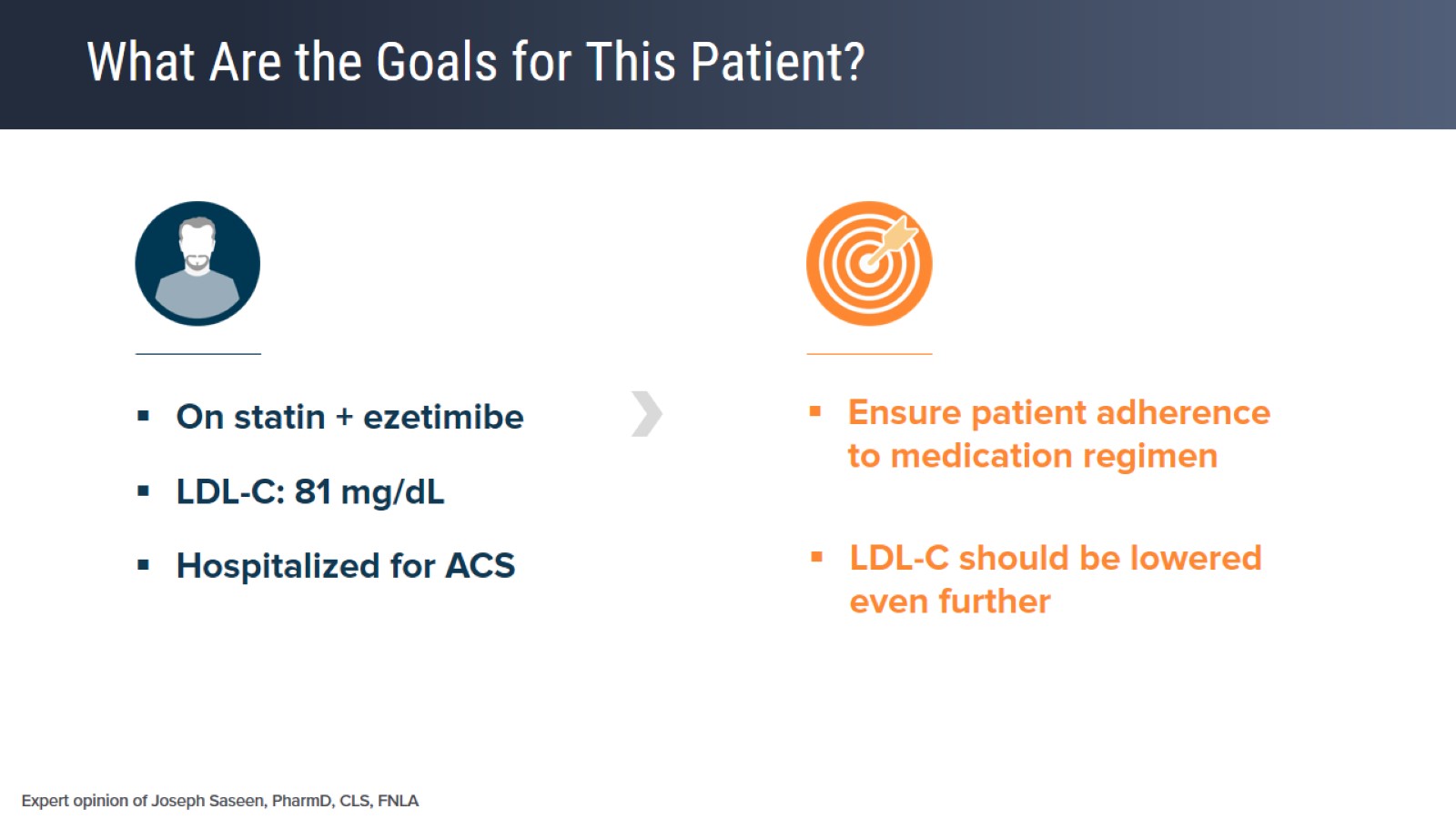 What Are the Goals for This Patient?
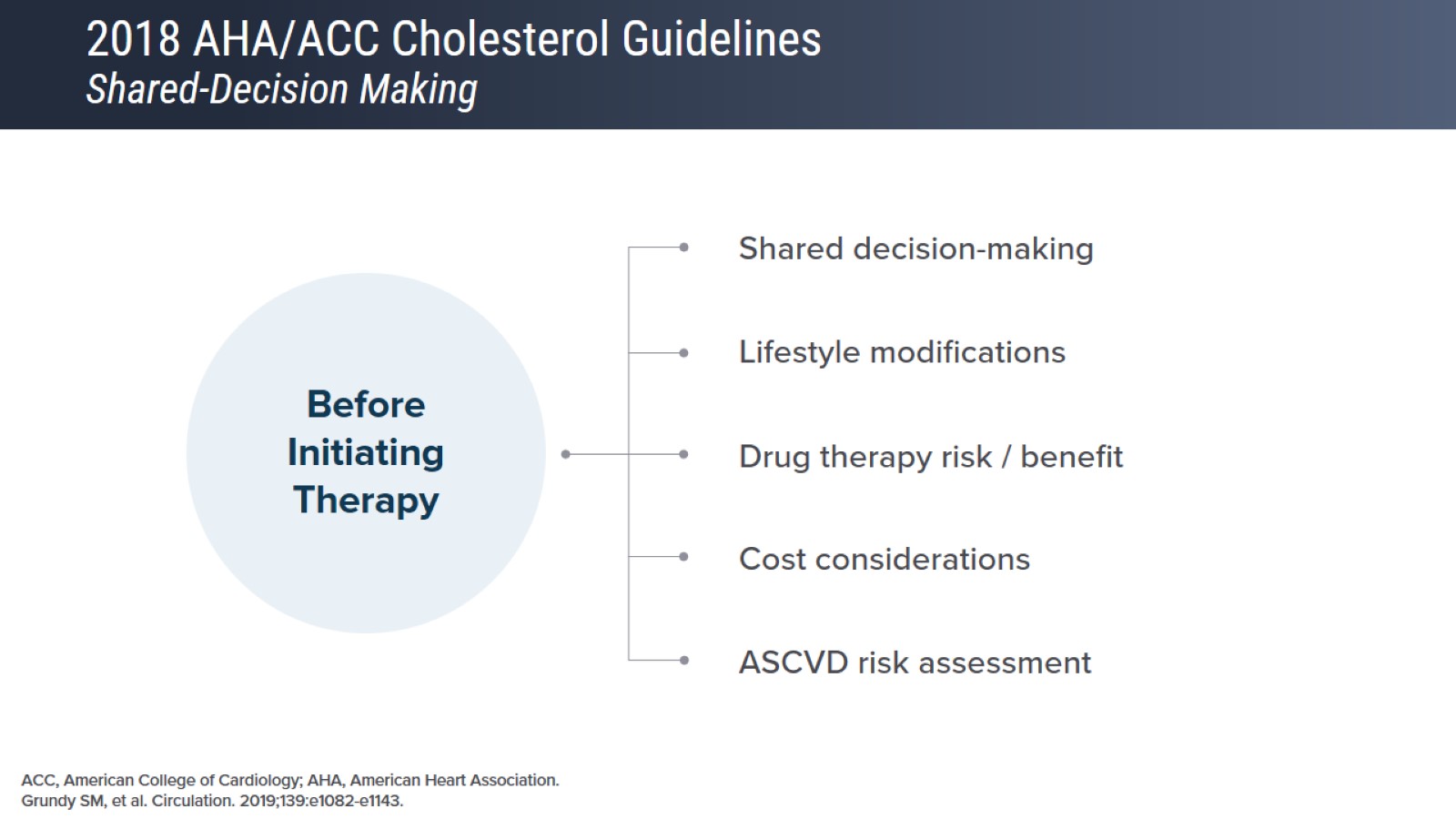 2018 AHA/ACC Cholesterol GuidelinesShared-Decision Making
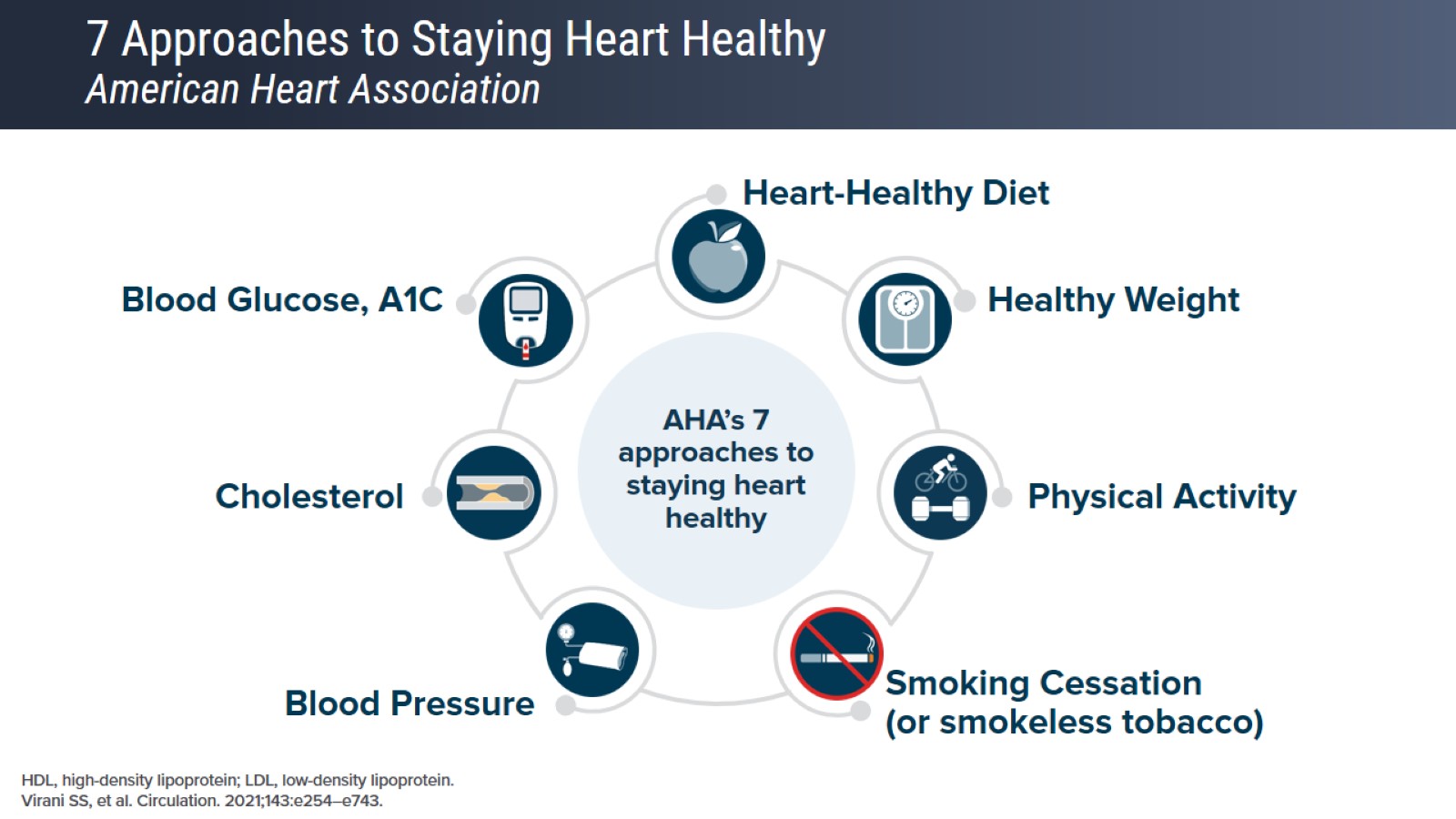 7 Approaches to Staying Heart HealthyAmerican Heart Association
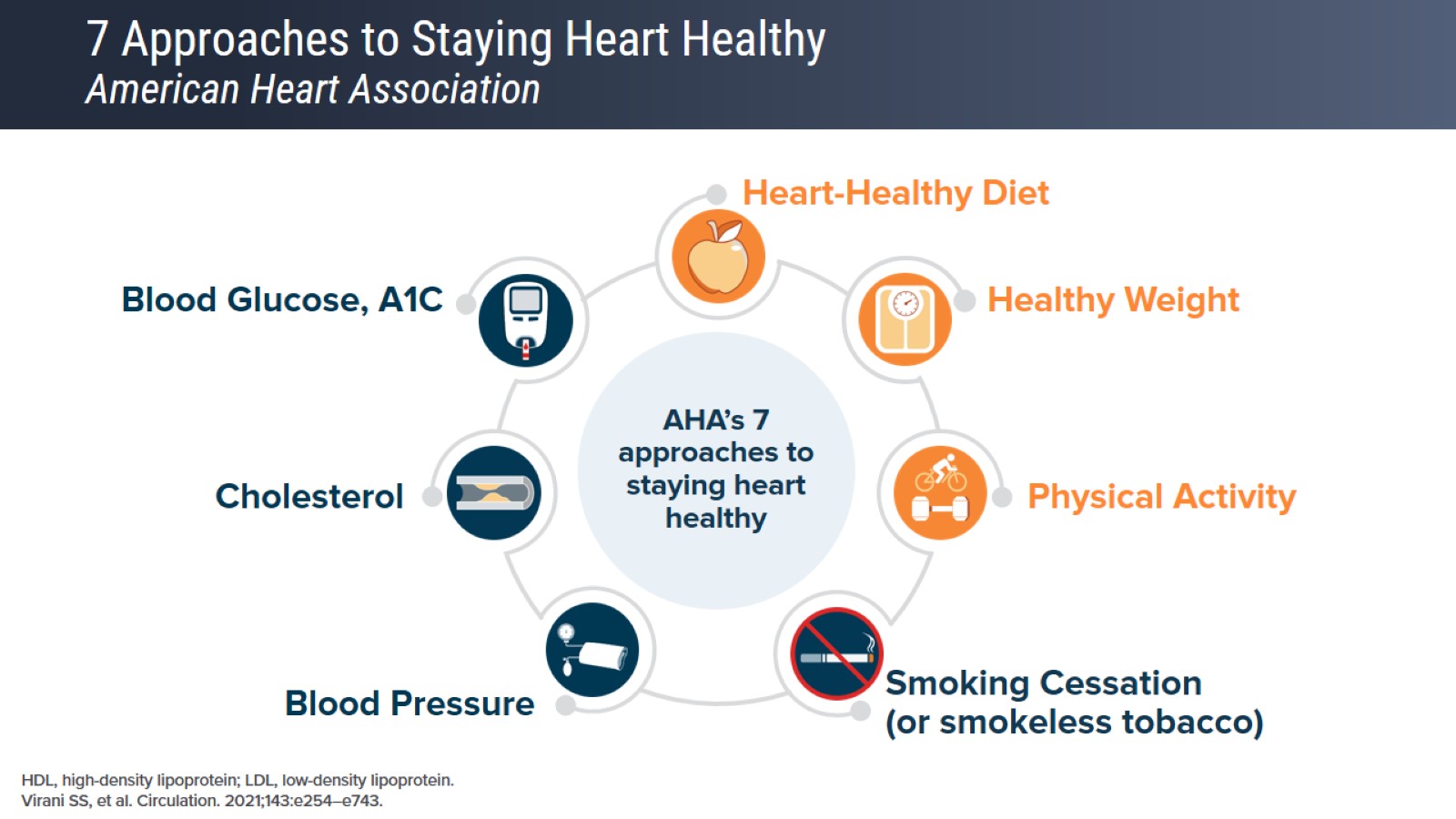 7 Approaches to Staying Heart HealthyAmerican Heart Association
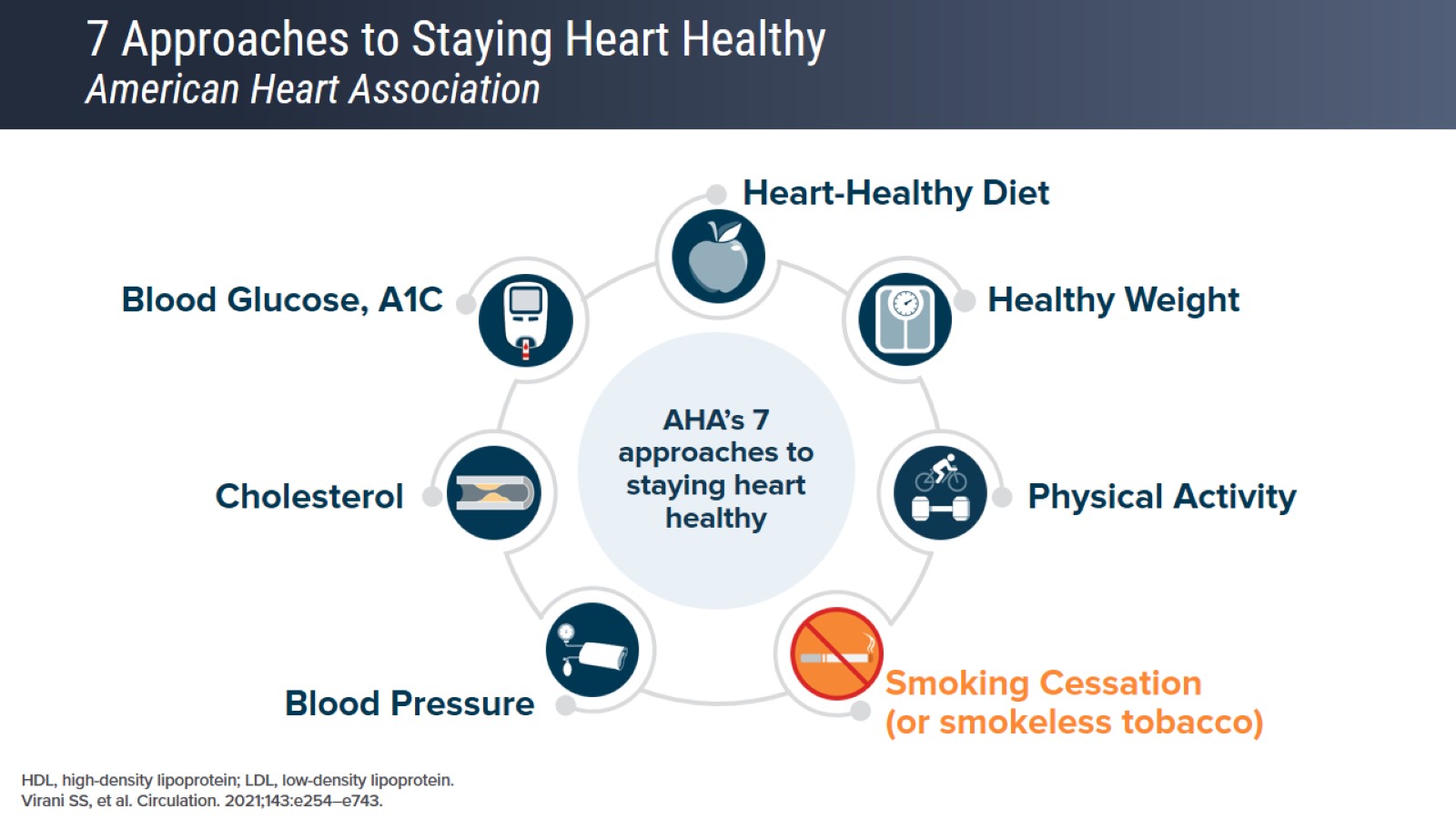 7 Approaches to Staying Heart HealthyAmerican Heart Association
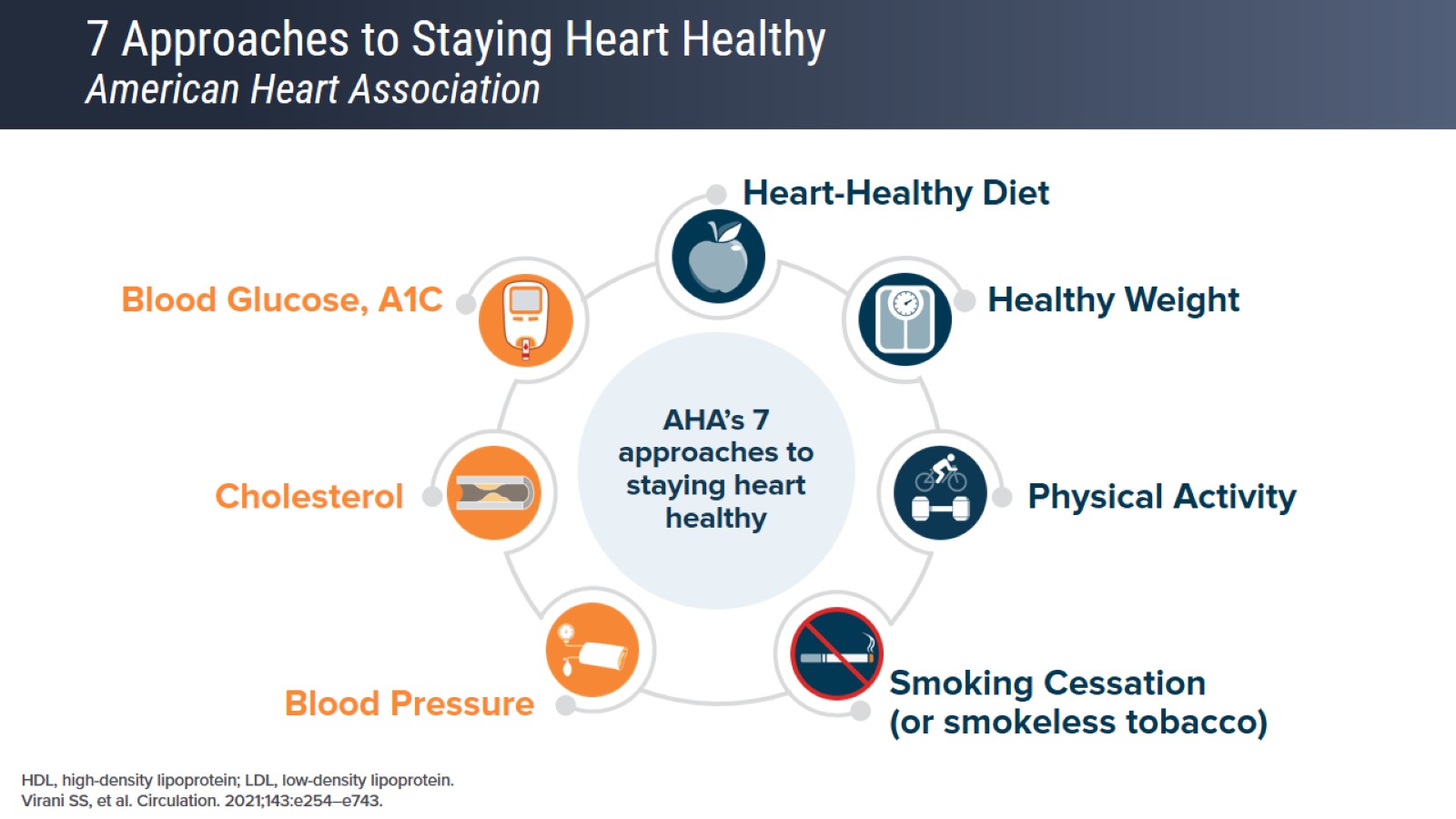 7 Approaches to Staying Heart HealthyAmerican Heart Association
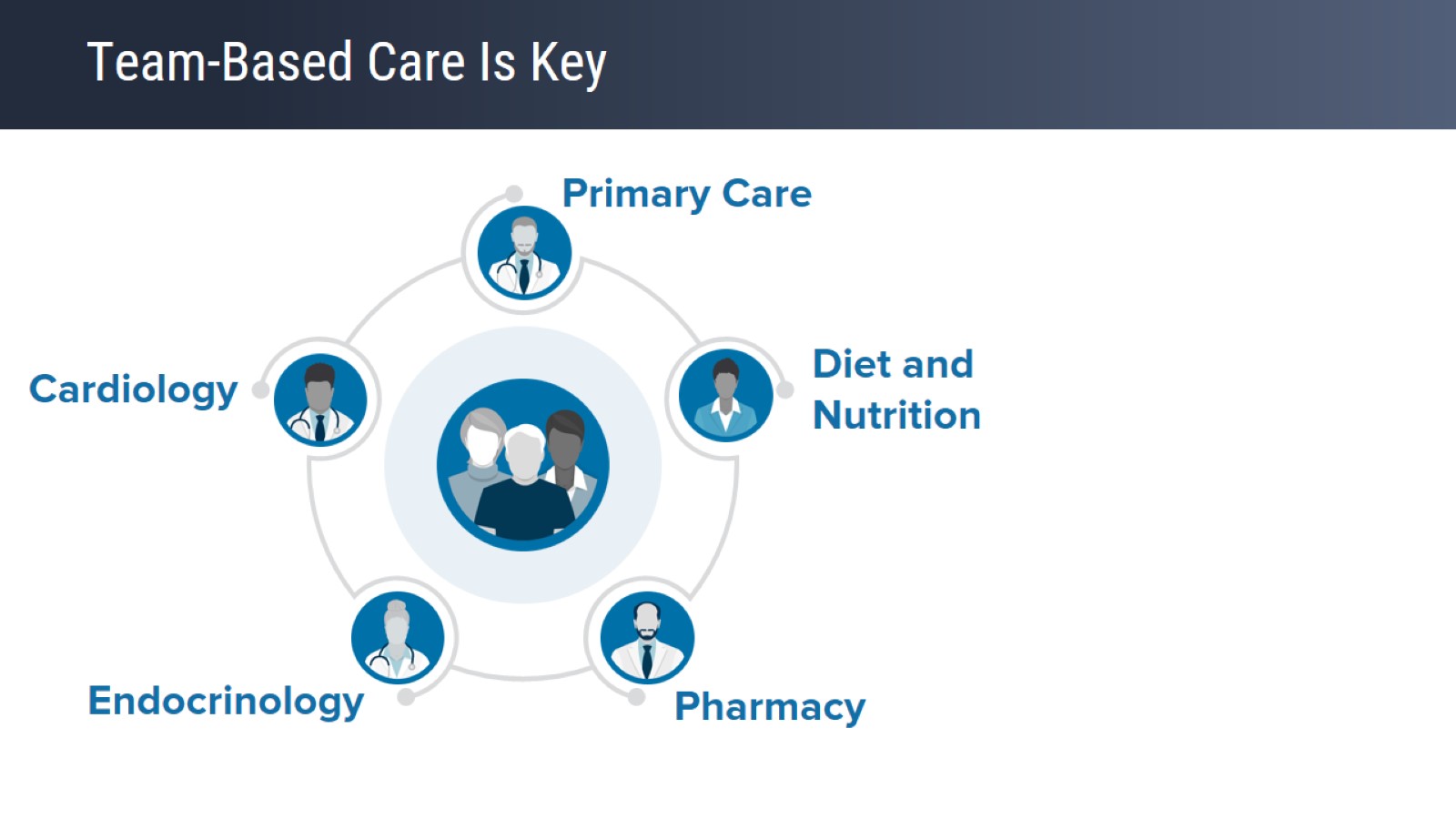 Team-Based Care Is Key
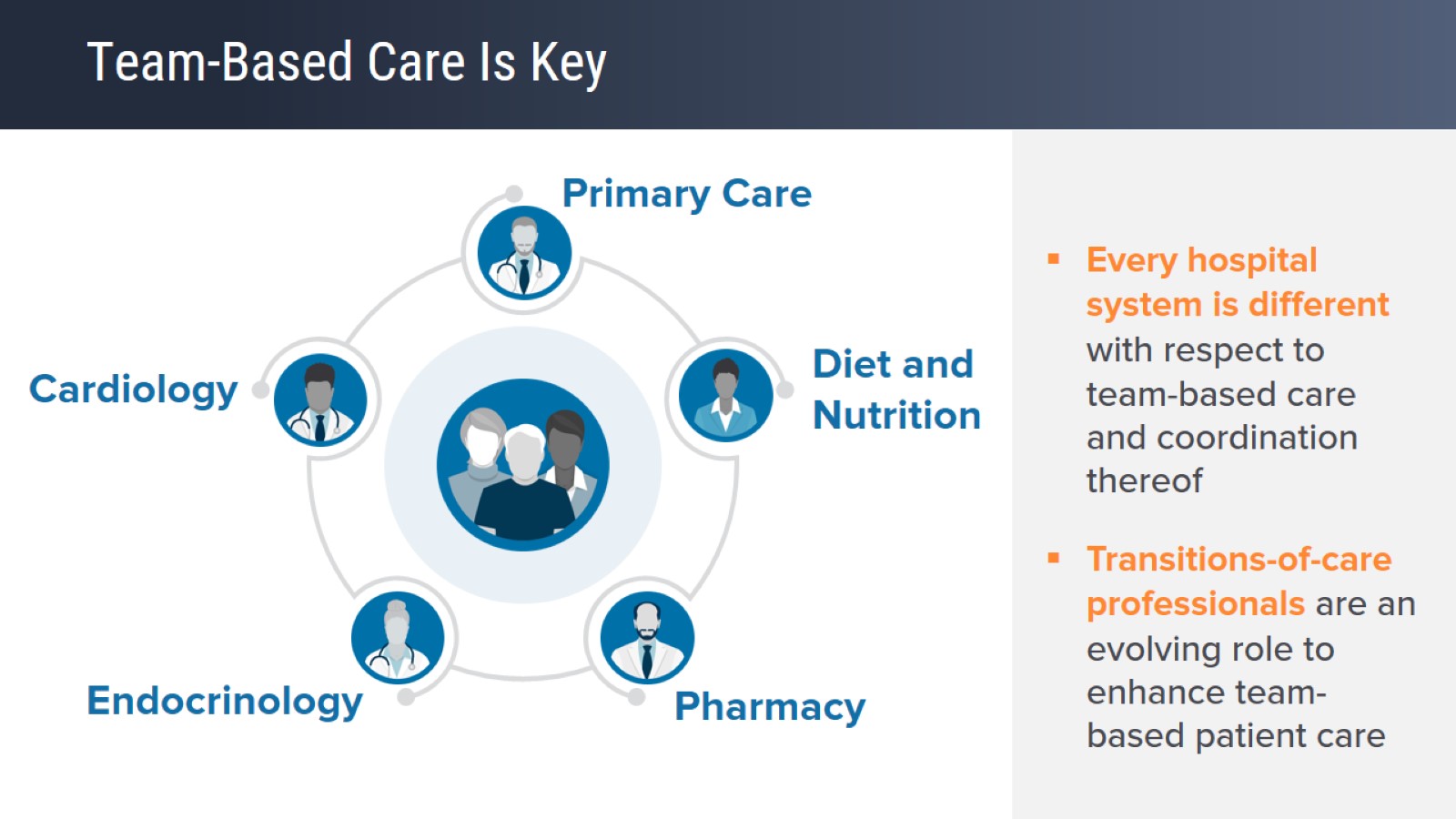 Team-Based Care Is Key
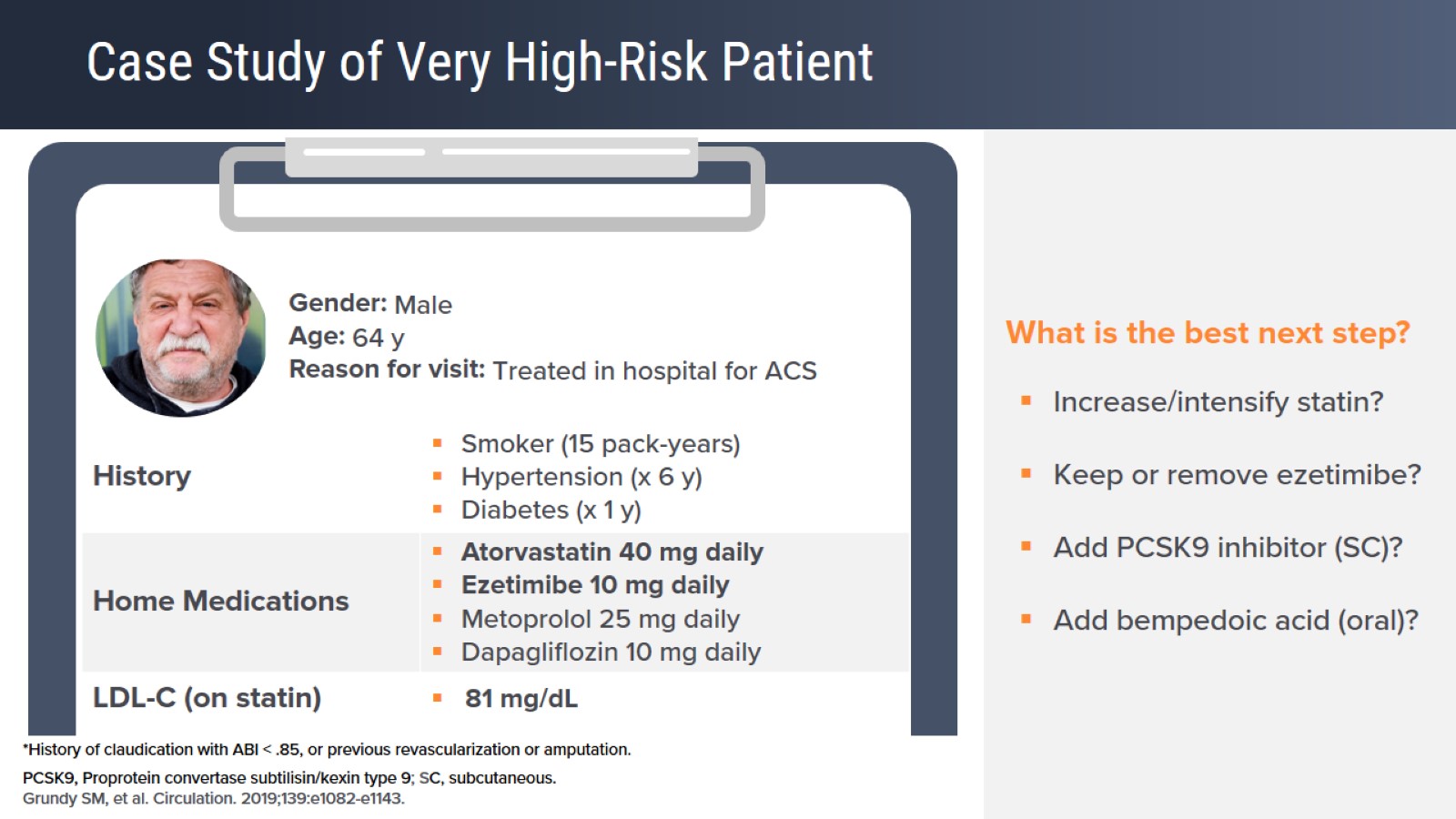 Case Study of Very High-Risk Patient
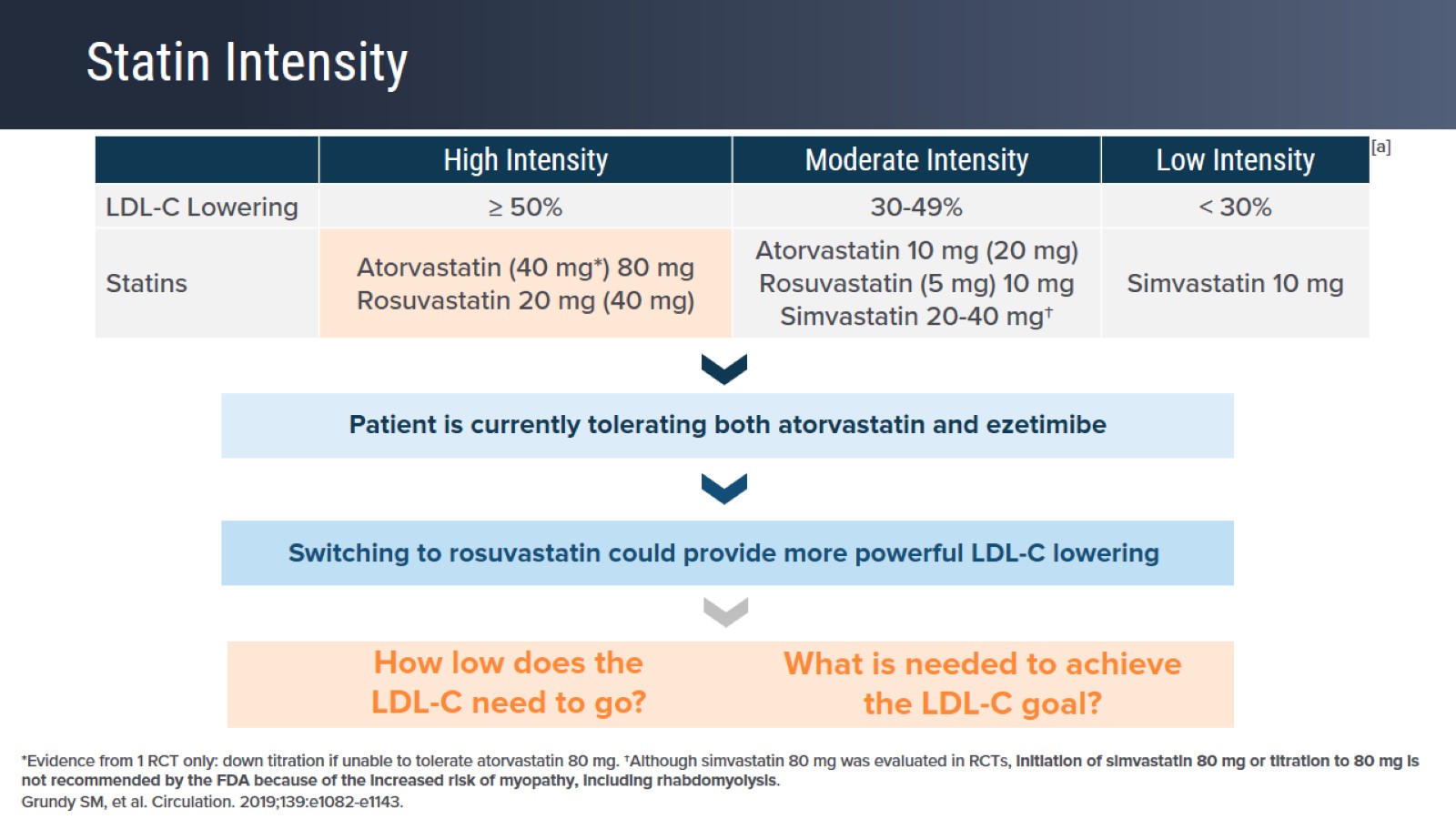 Statin Intensity
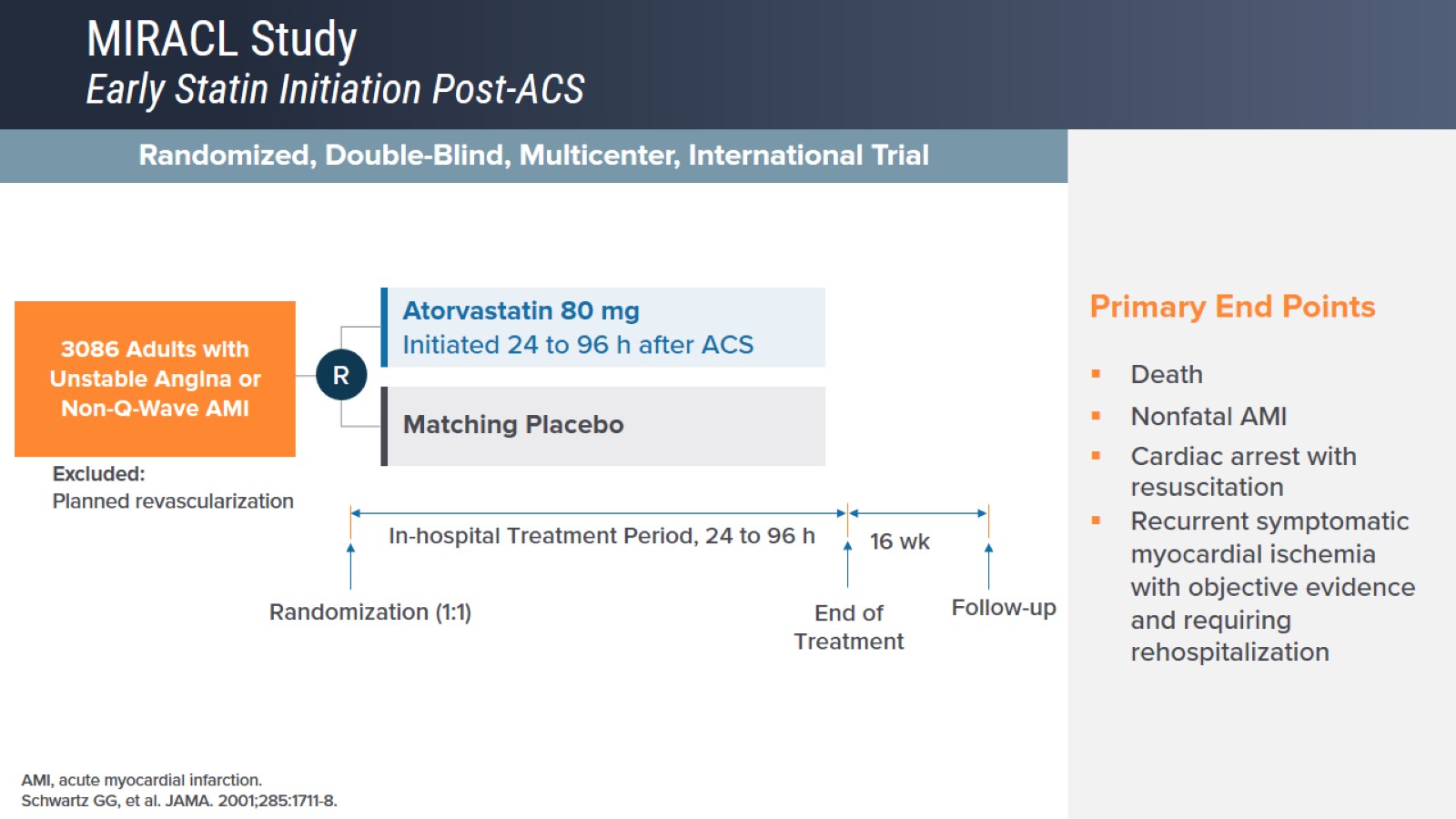 MIRACL StudyEarly Statin Initiation Post-ACS
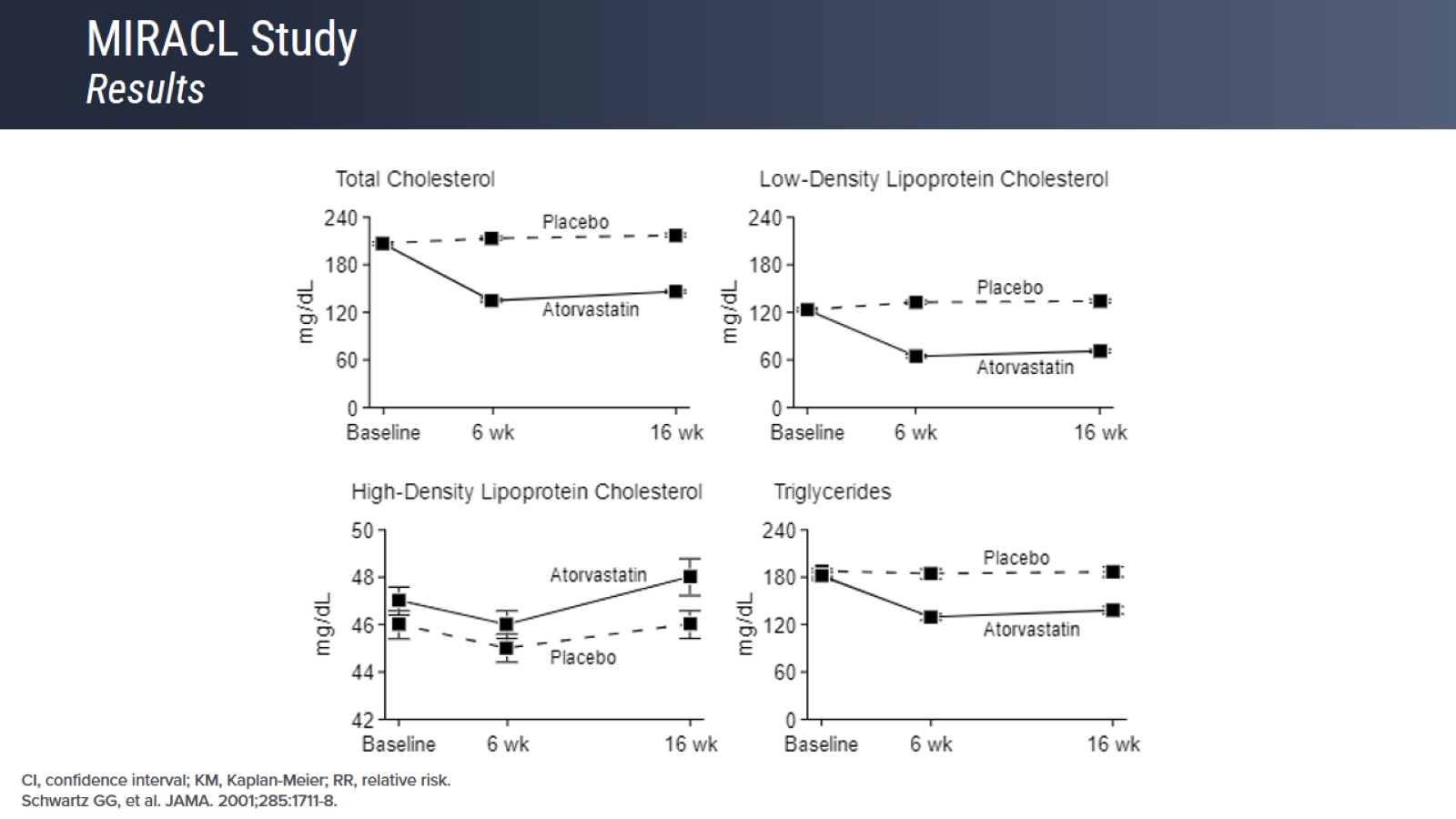 MIRACL StudyResults
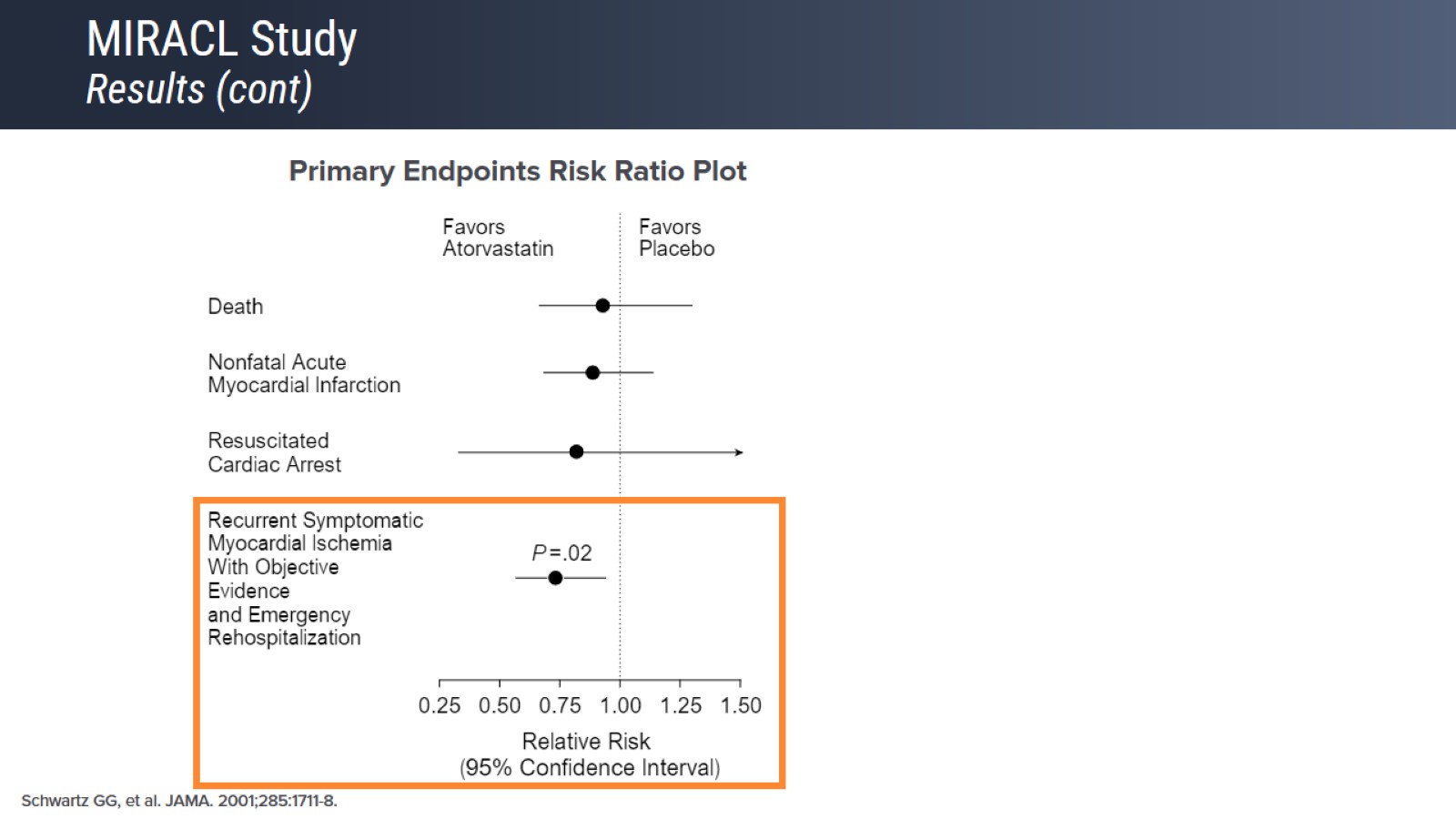 MIRACL StudyResults (cont)
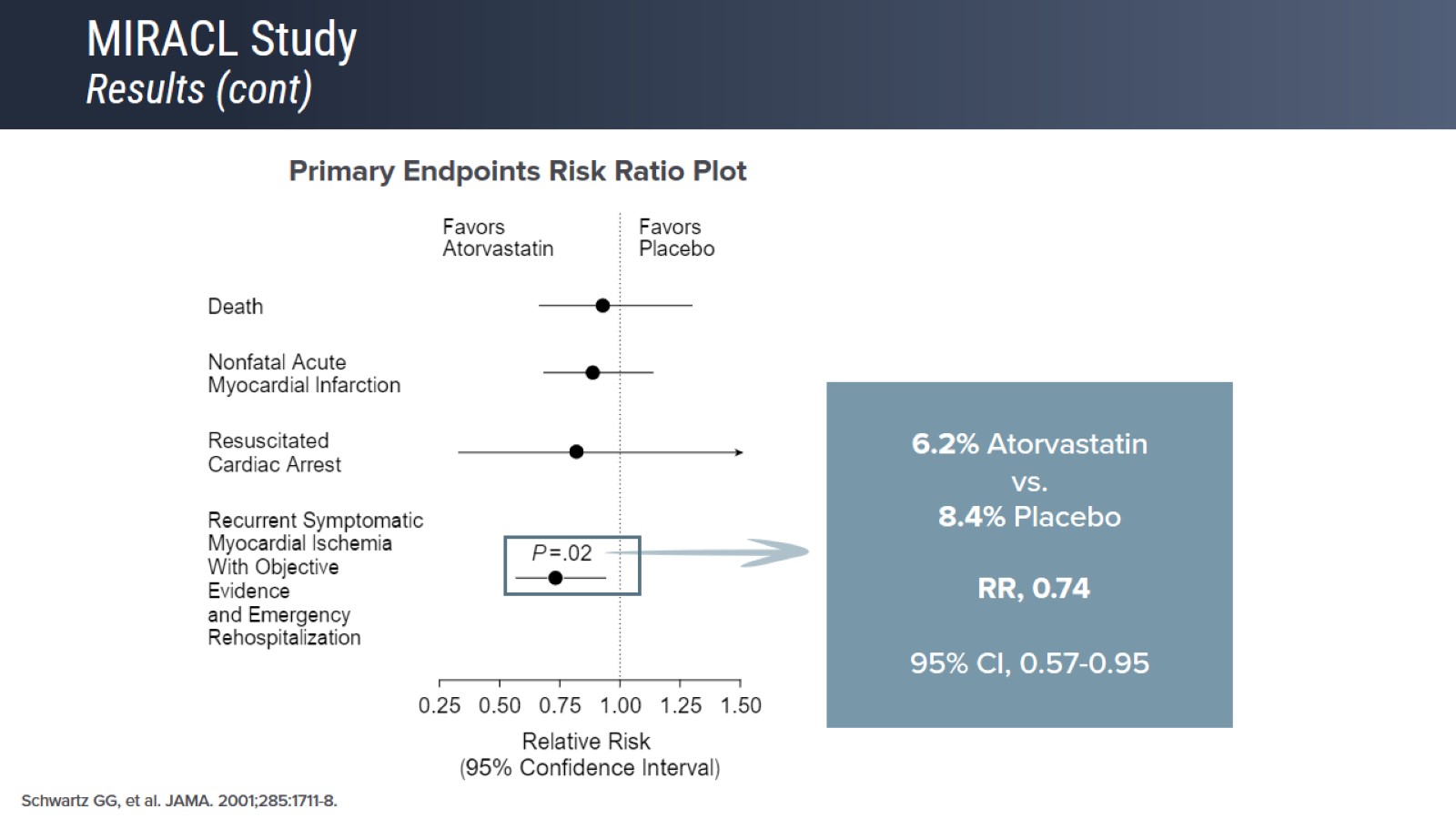 MIRACL StudyResults (cont)
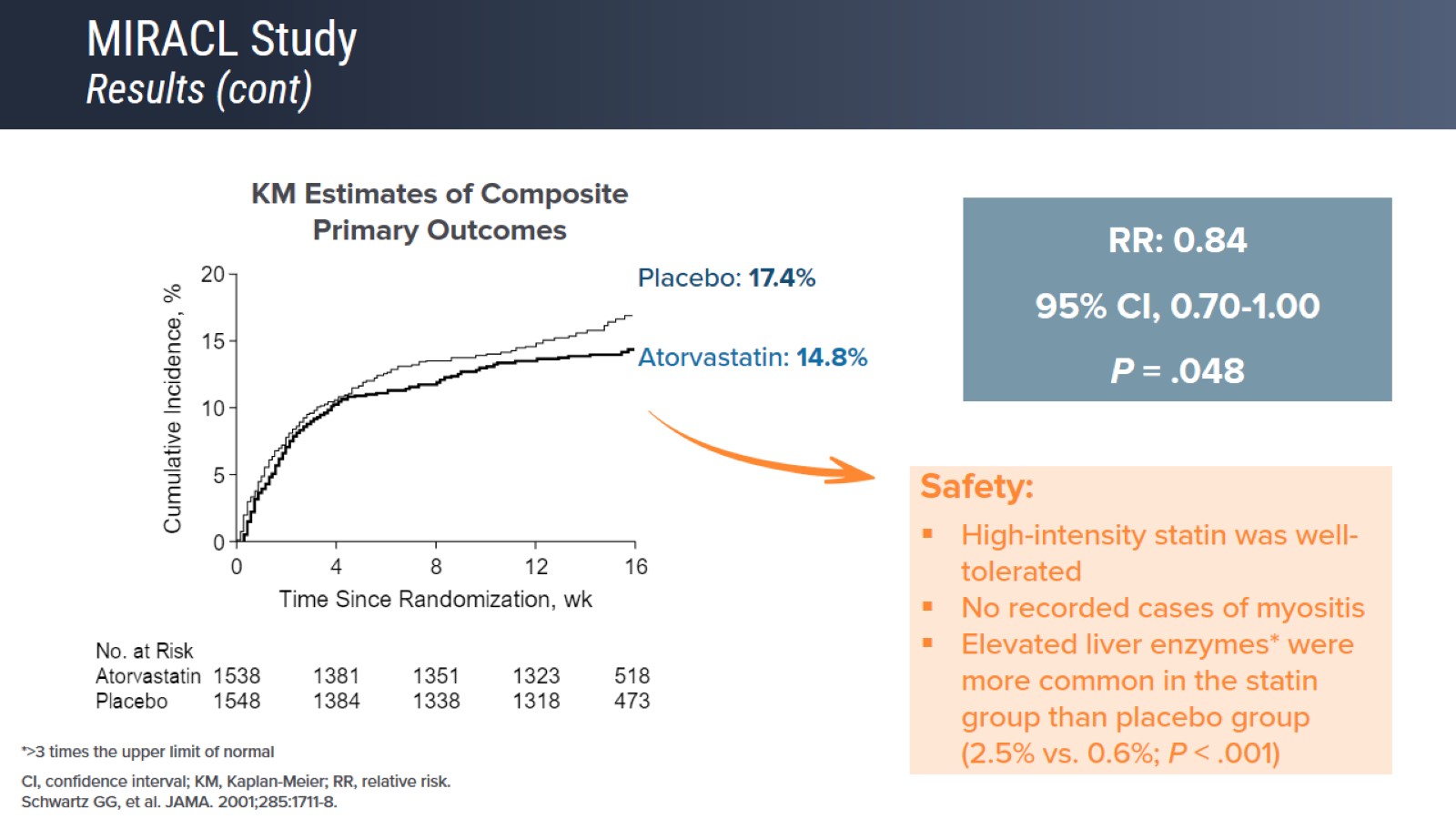 MIRACL StudyResults (cont)
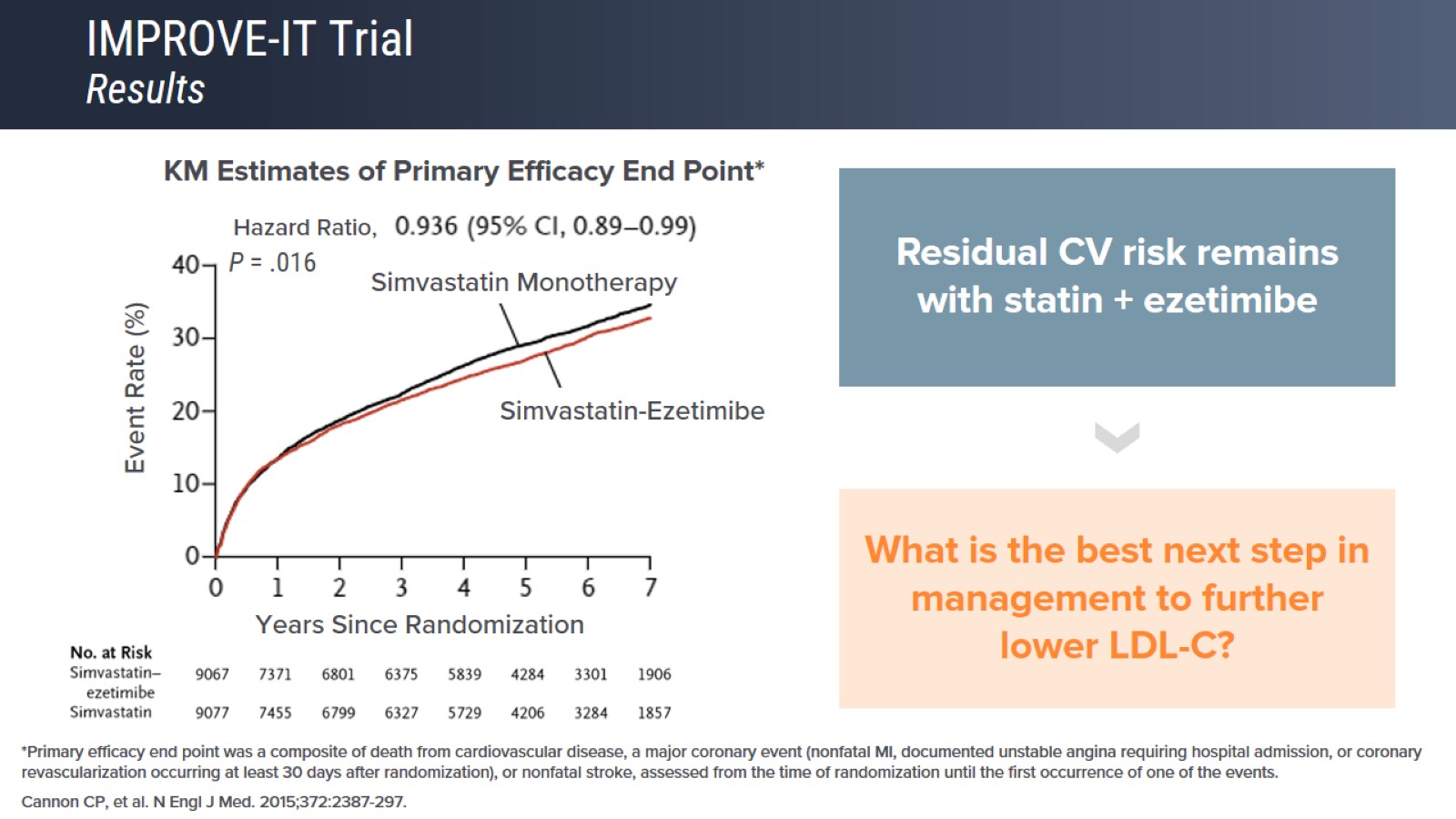 IMPROVE-IT TrialResults
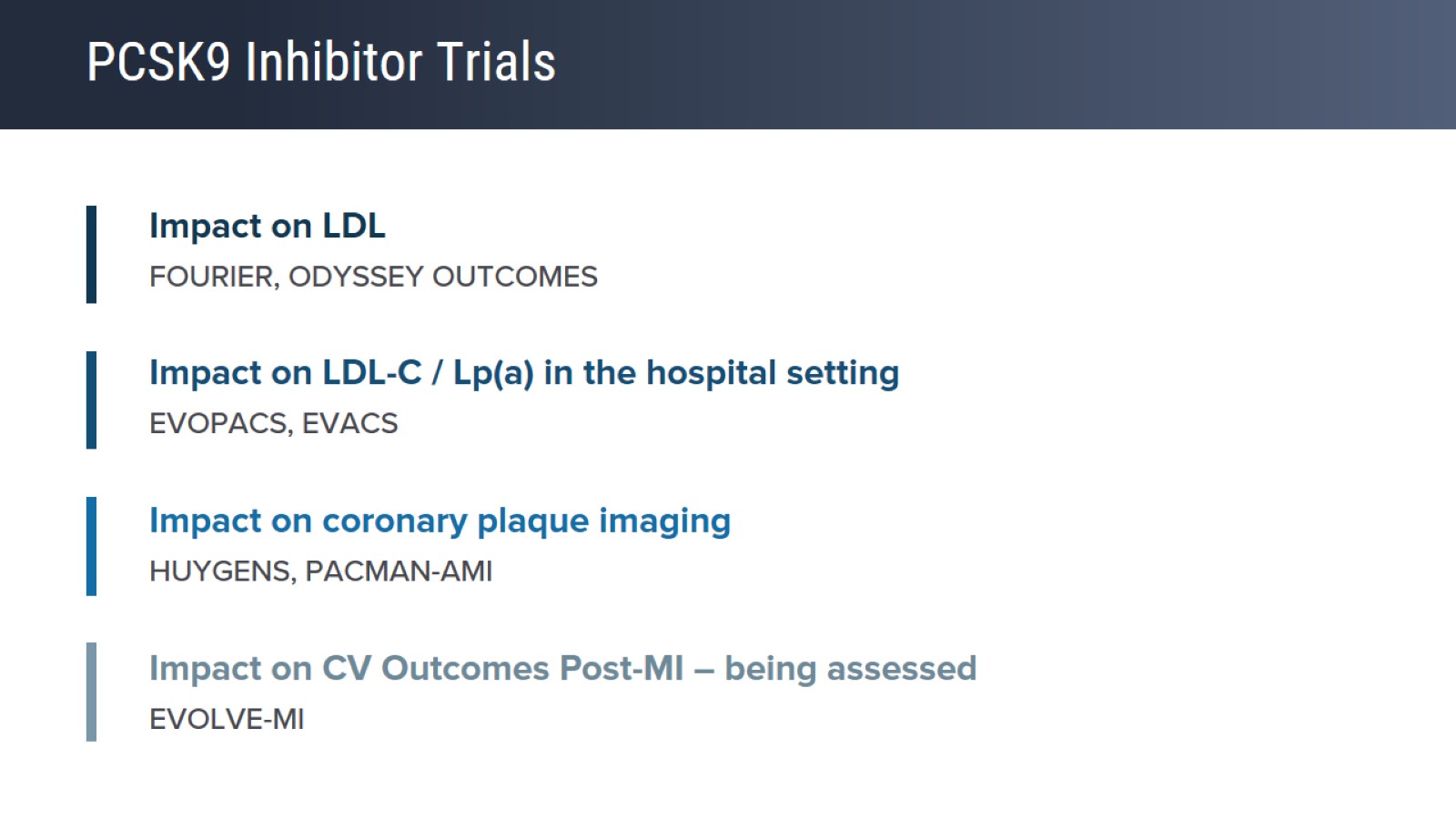 PCSK9 Inhibitor Trials
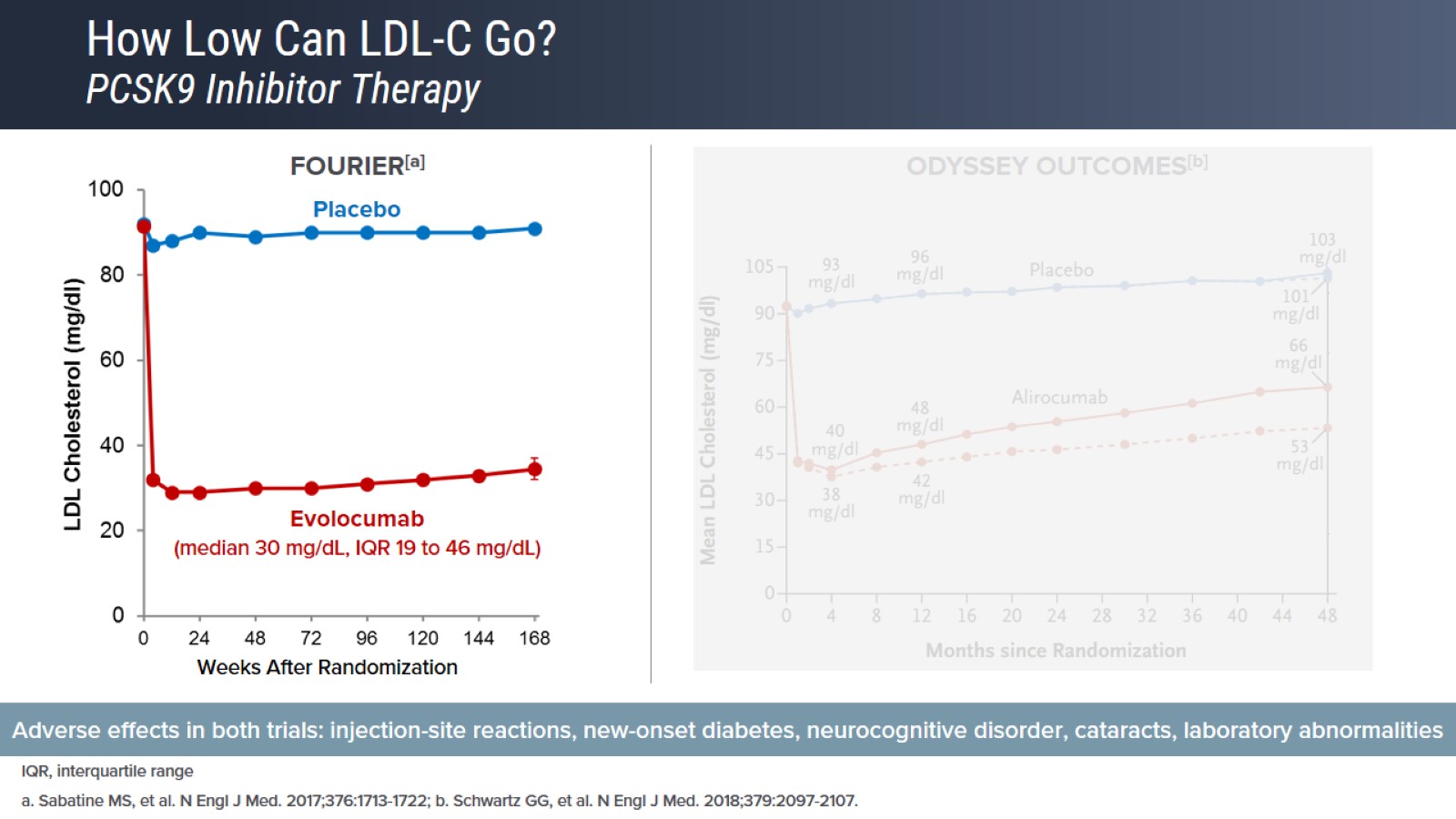 How Low Can LDL-C Go?PCSK9 Inhibitor Therapy
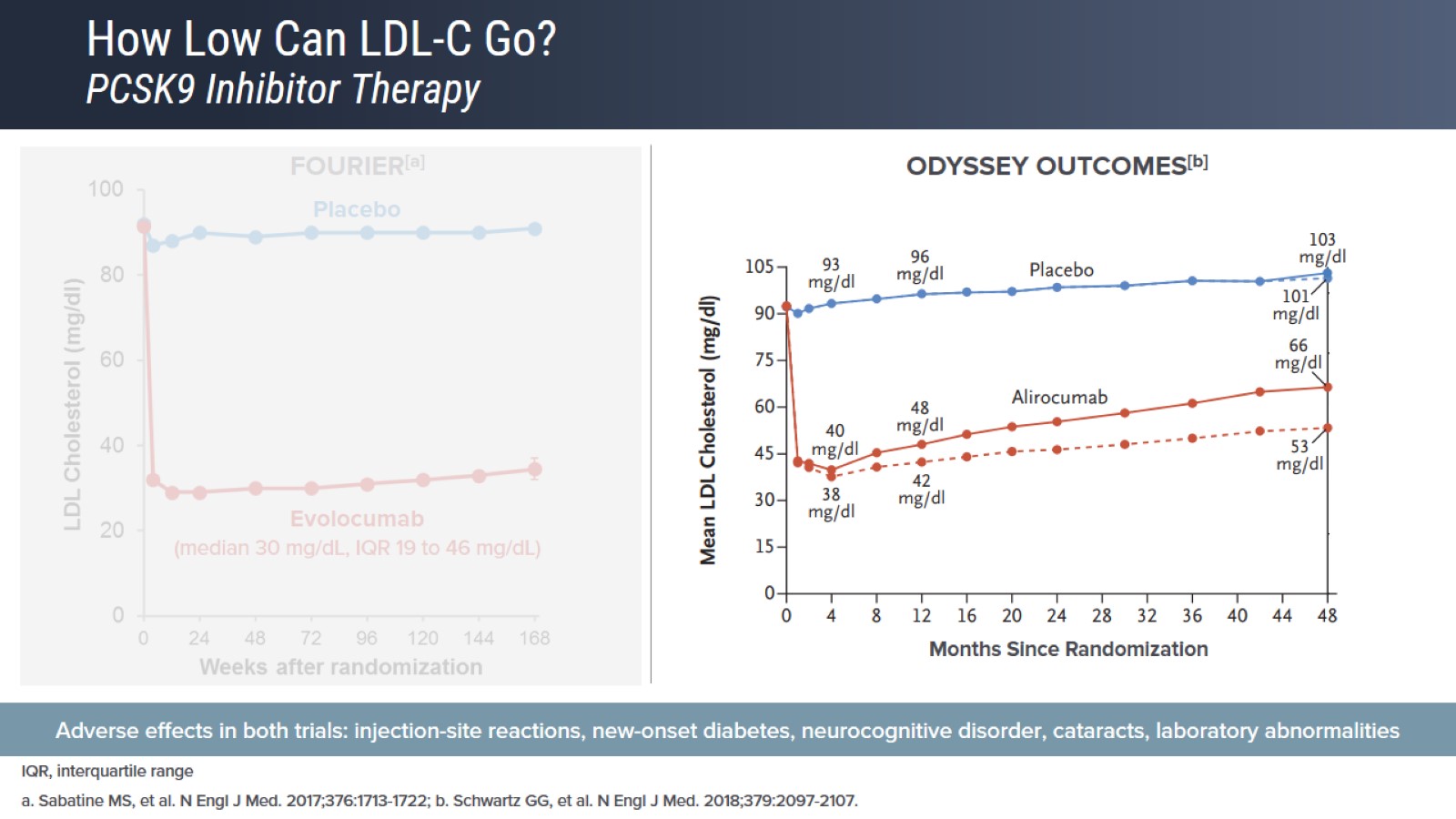 How Low Can LDL-C Go?PCSK9 Inhibitor Therapy
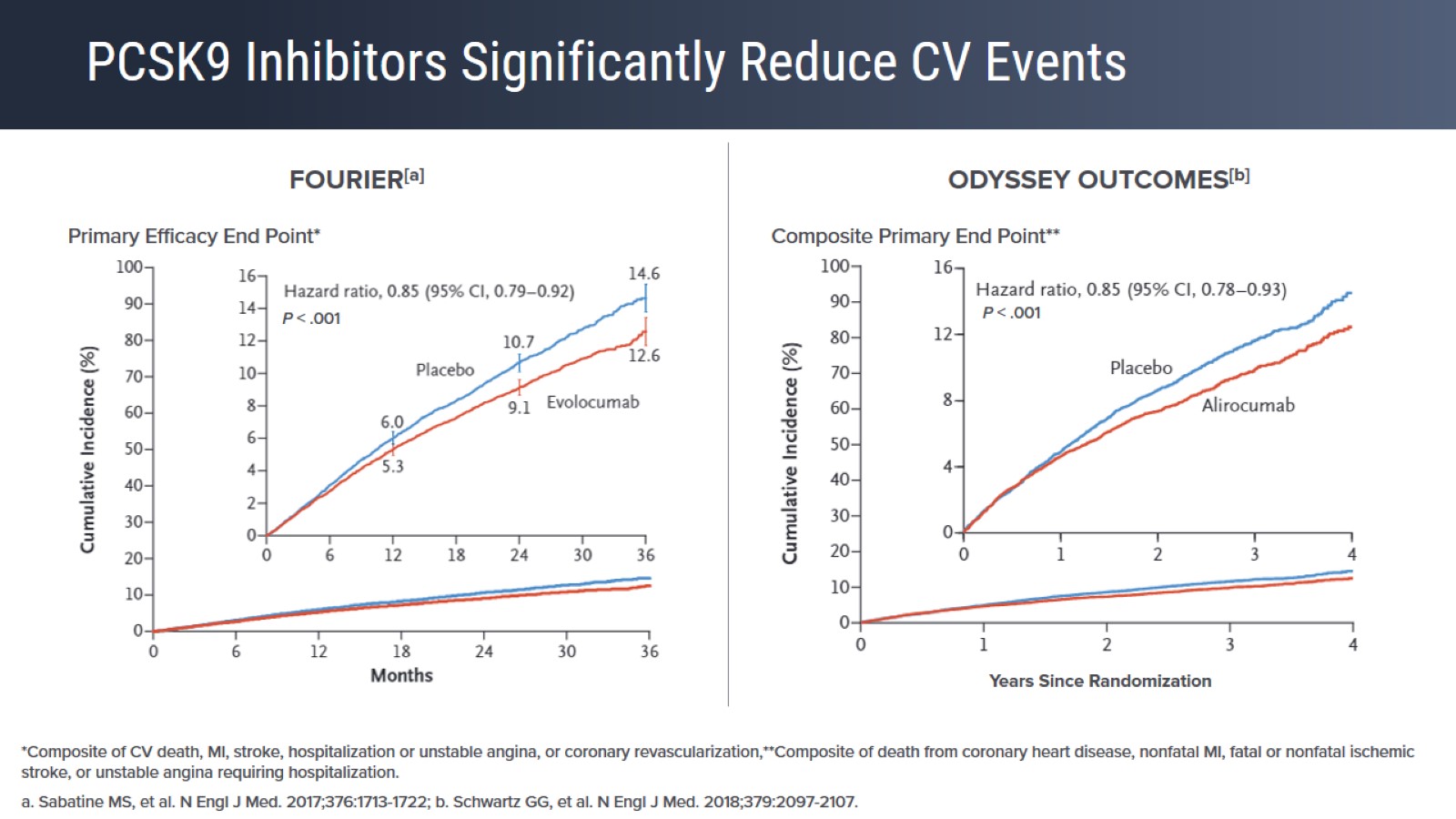 PCSK9 Inhibitors Significantly Reduce CV Events
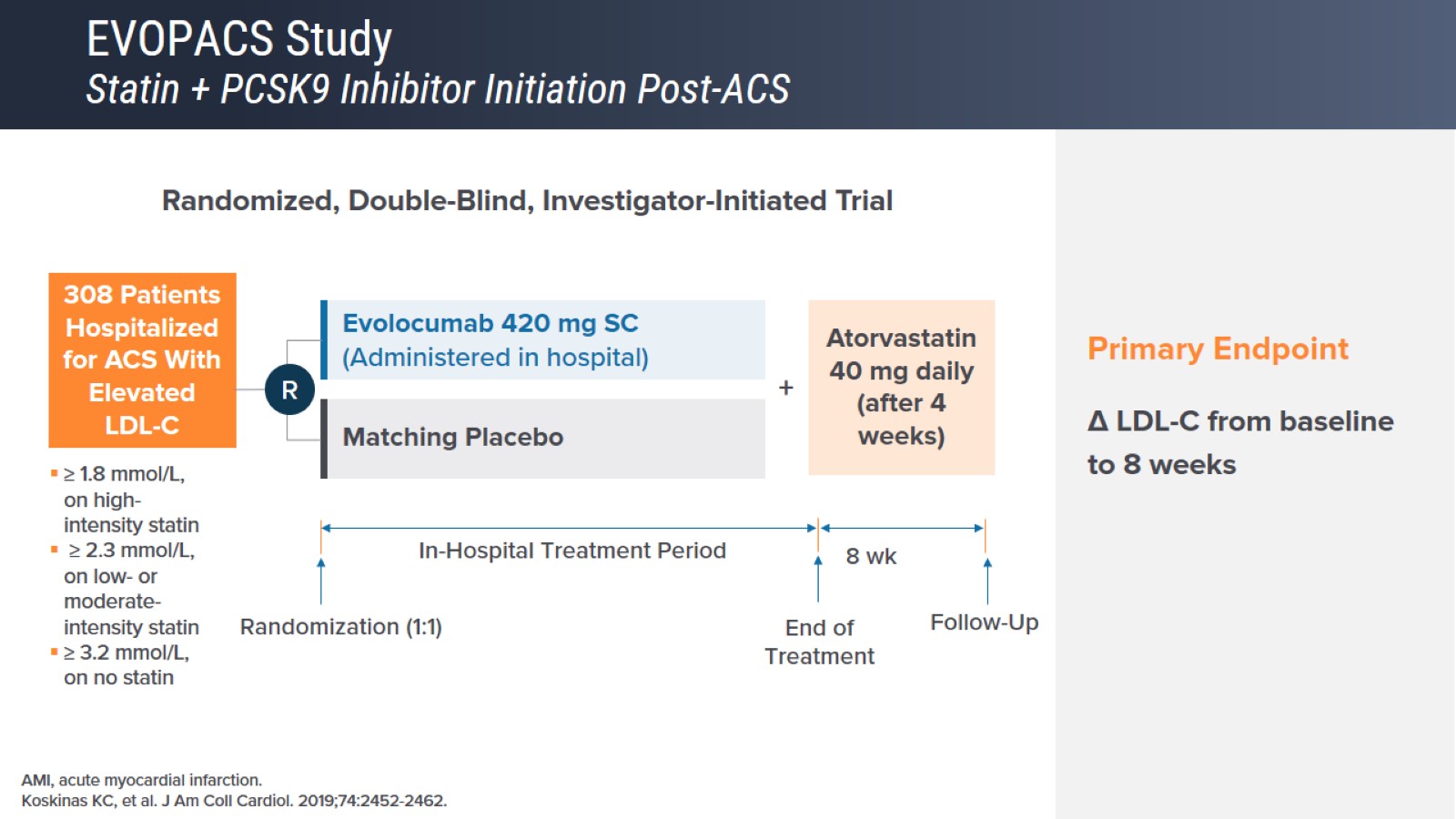 EVOPACS StudyStatin + PCSK9 Inhibitor Initiation Post-ACS
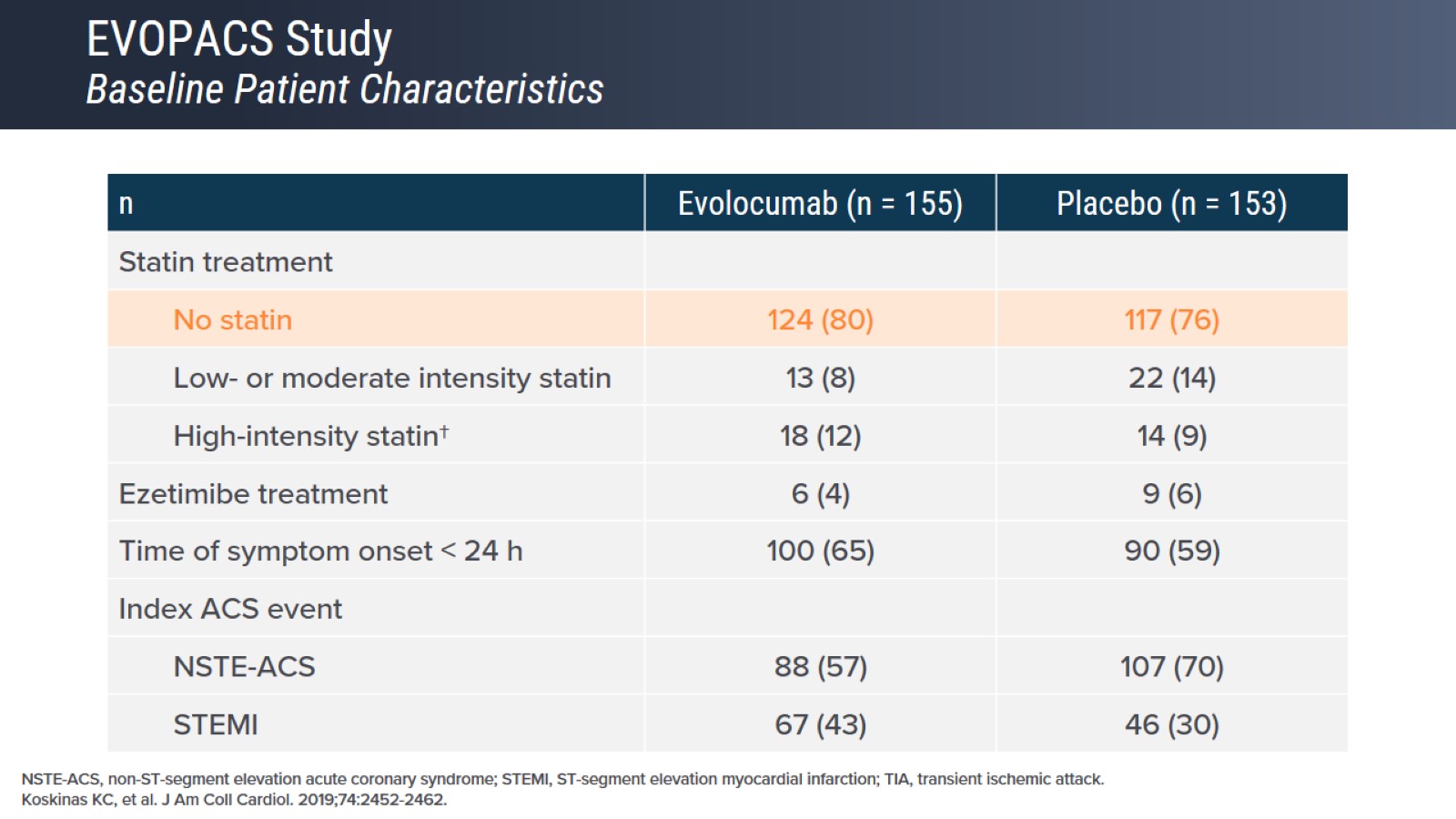 EVOPACS StudyBaseline Patient Characteristics
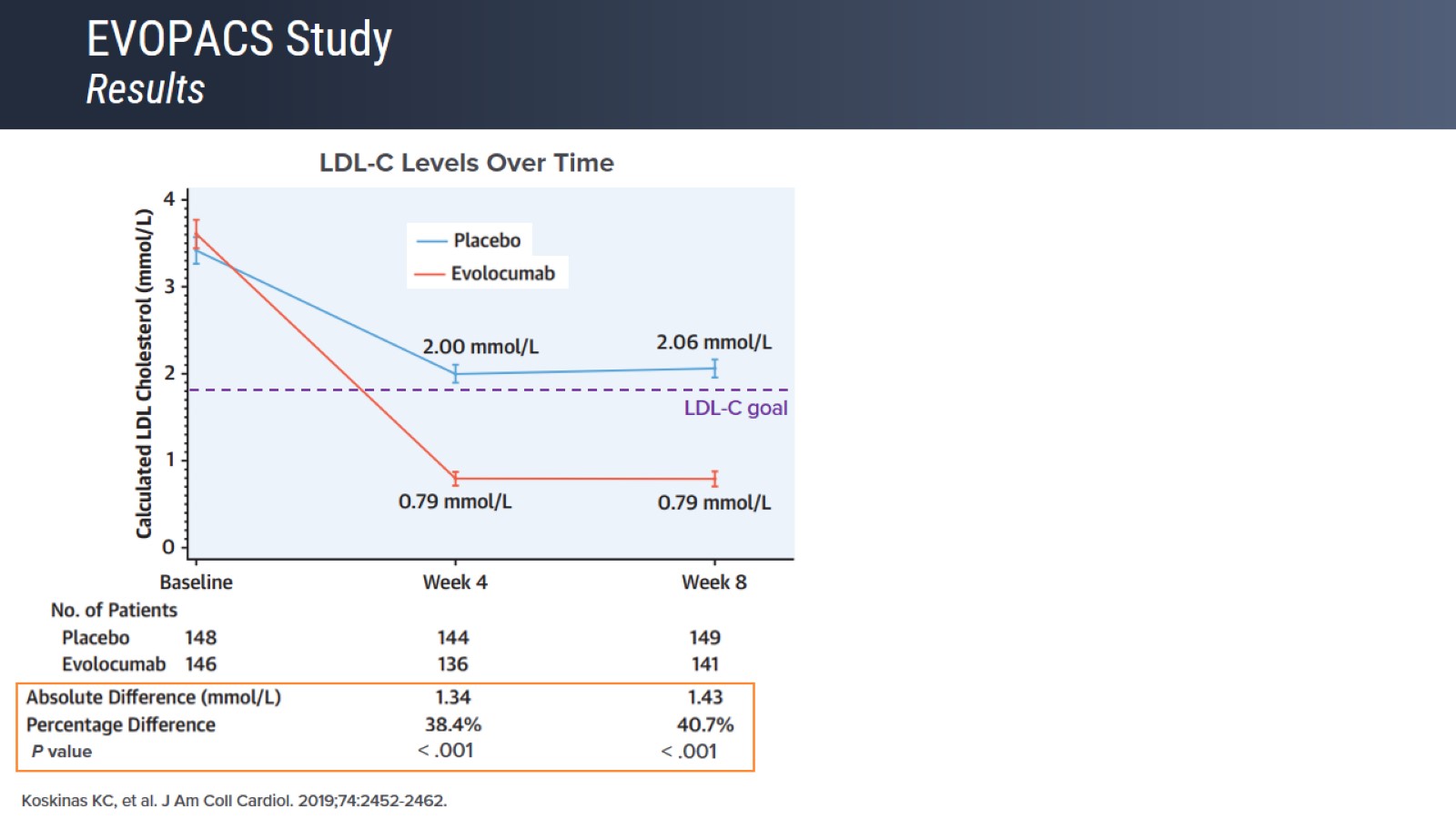 EVOPACS Study Results
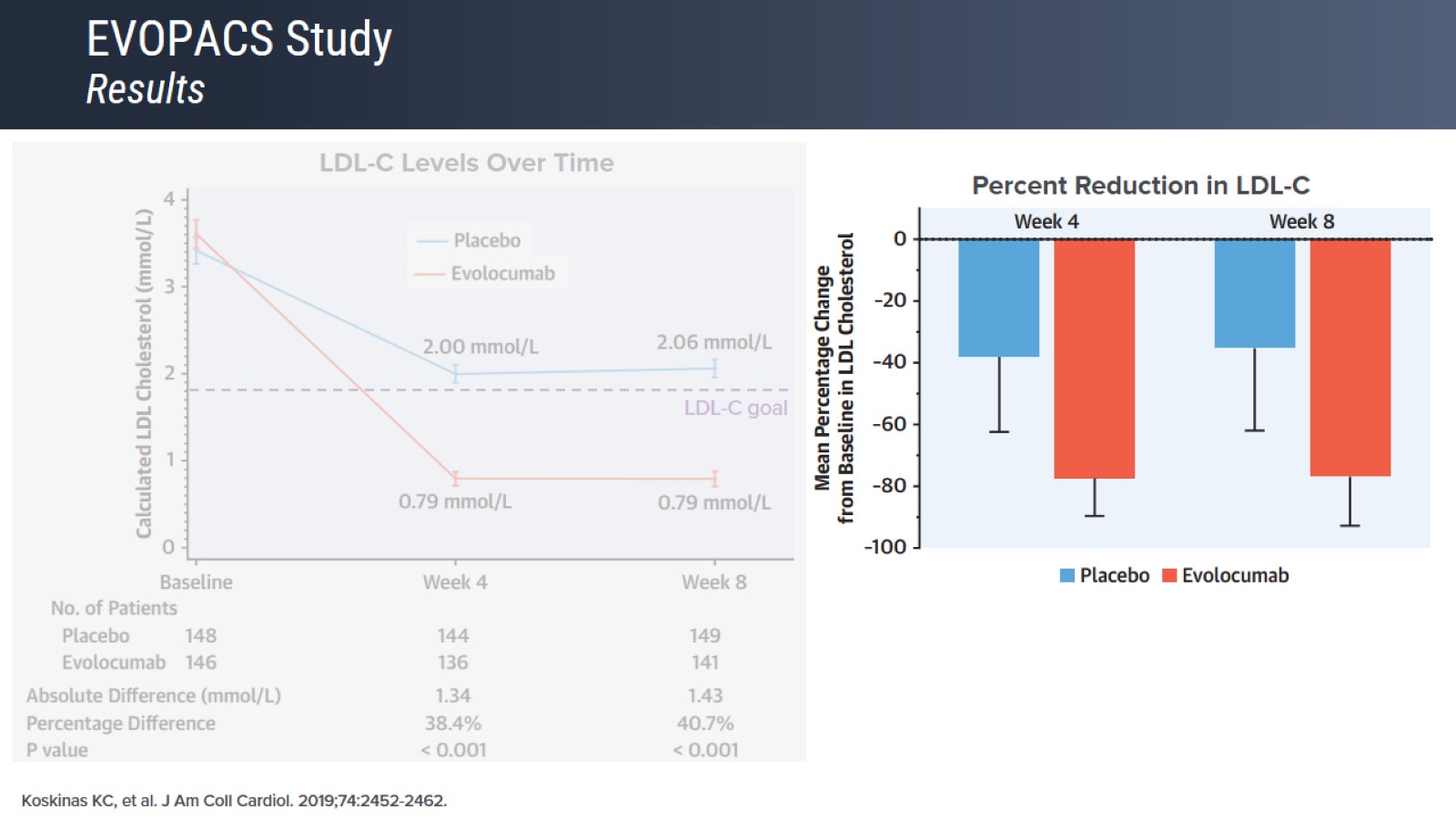 EVOPACS Study Results
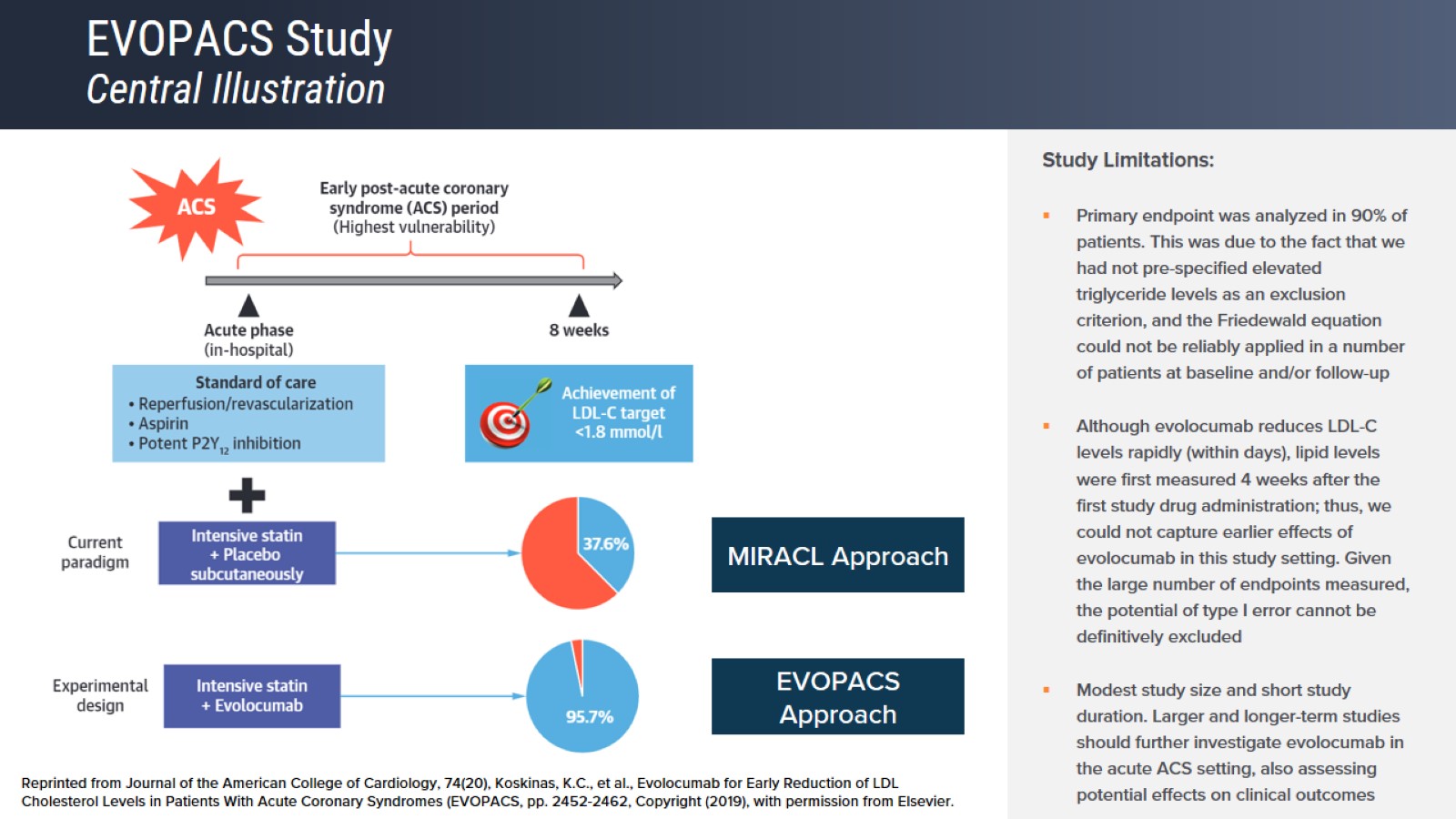 EVOPACS Study Central Illustration
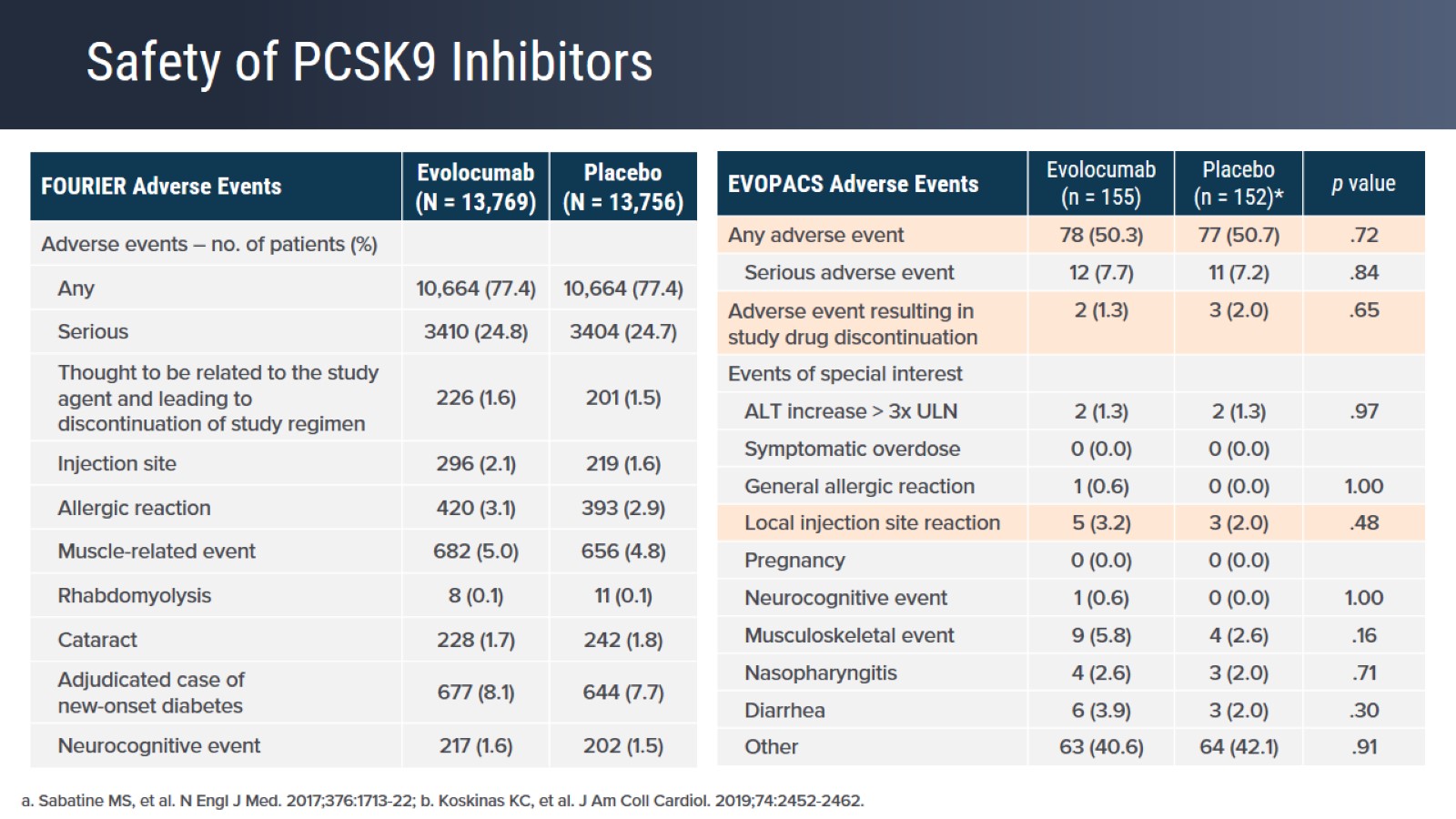 Safety of PCSK9 Inhibitors
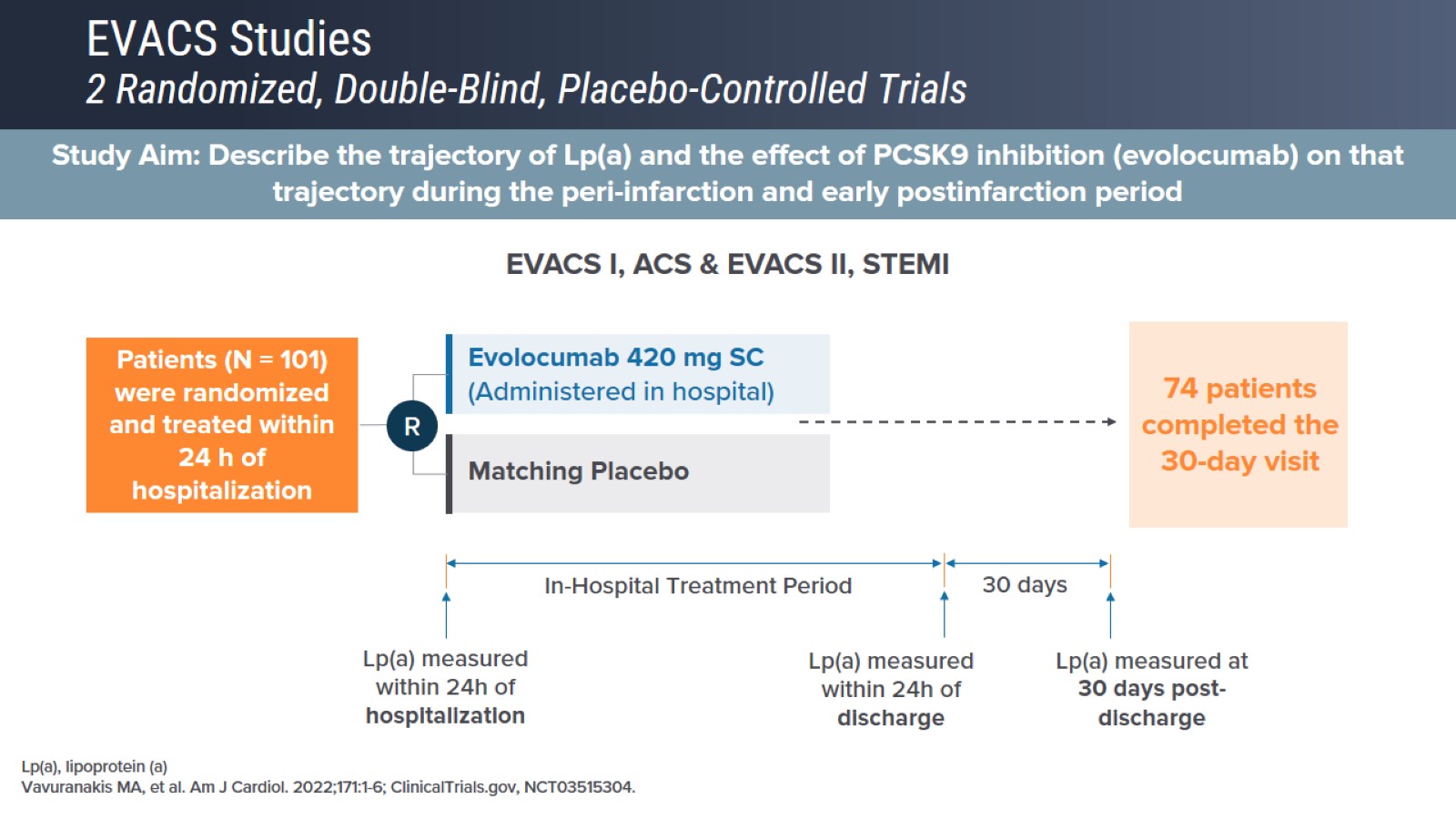 EVACS Studies2 Randomized, Double-Blind, Placebo-Controlled Trials
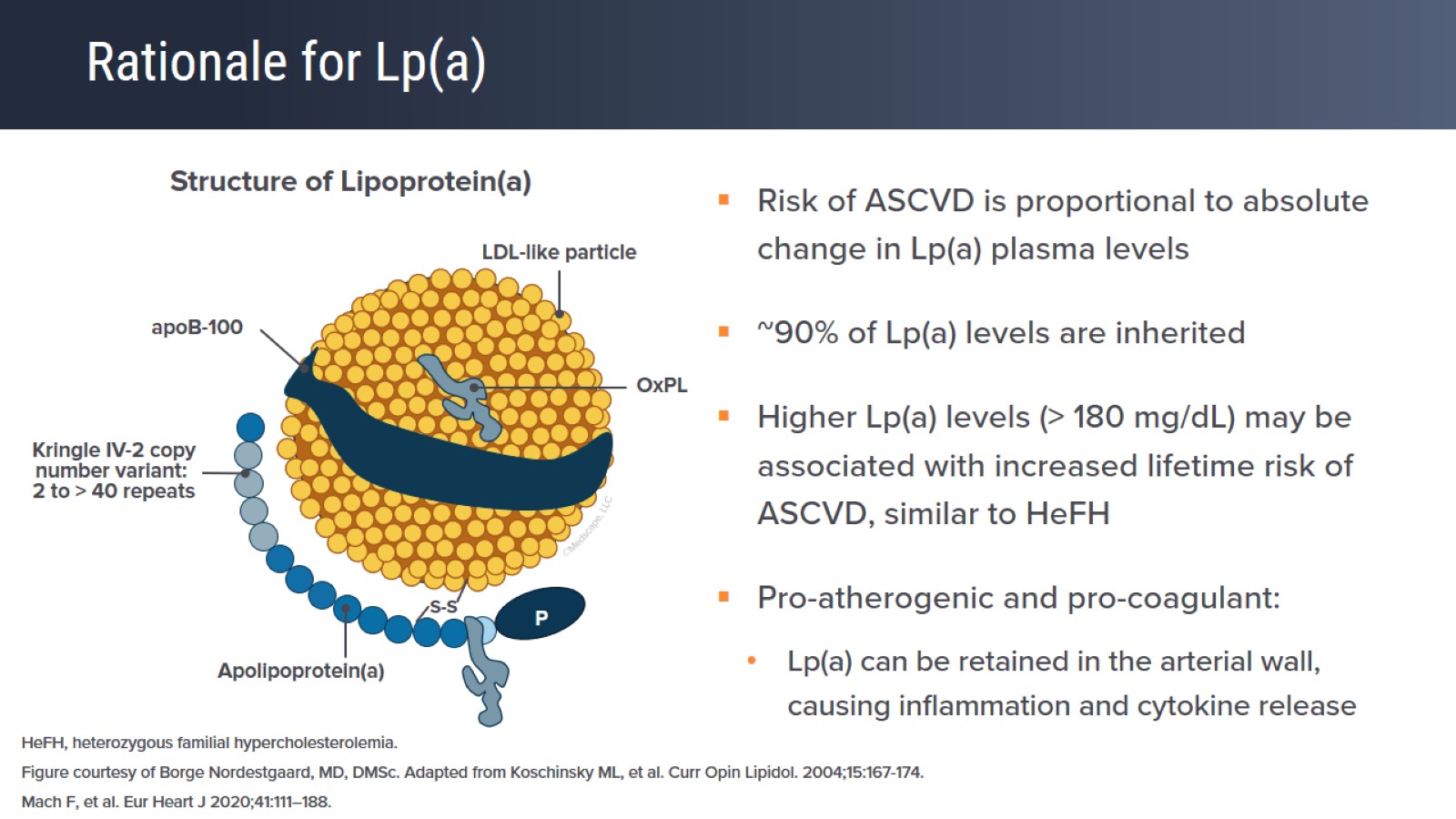 Rationale for Lp(a)
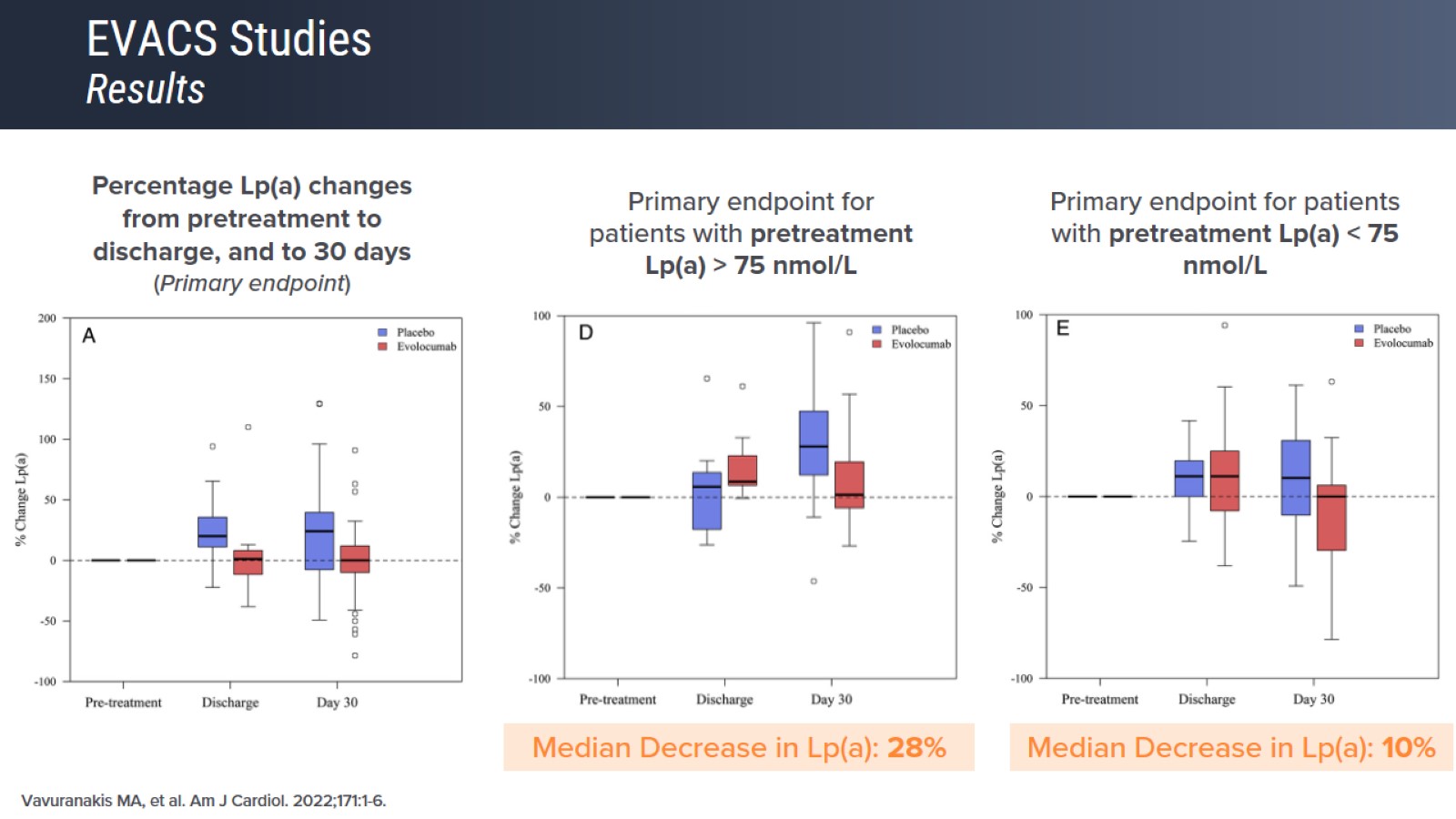 EVACS StudiesResults
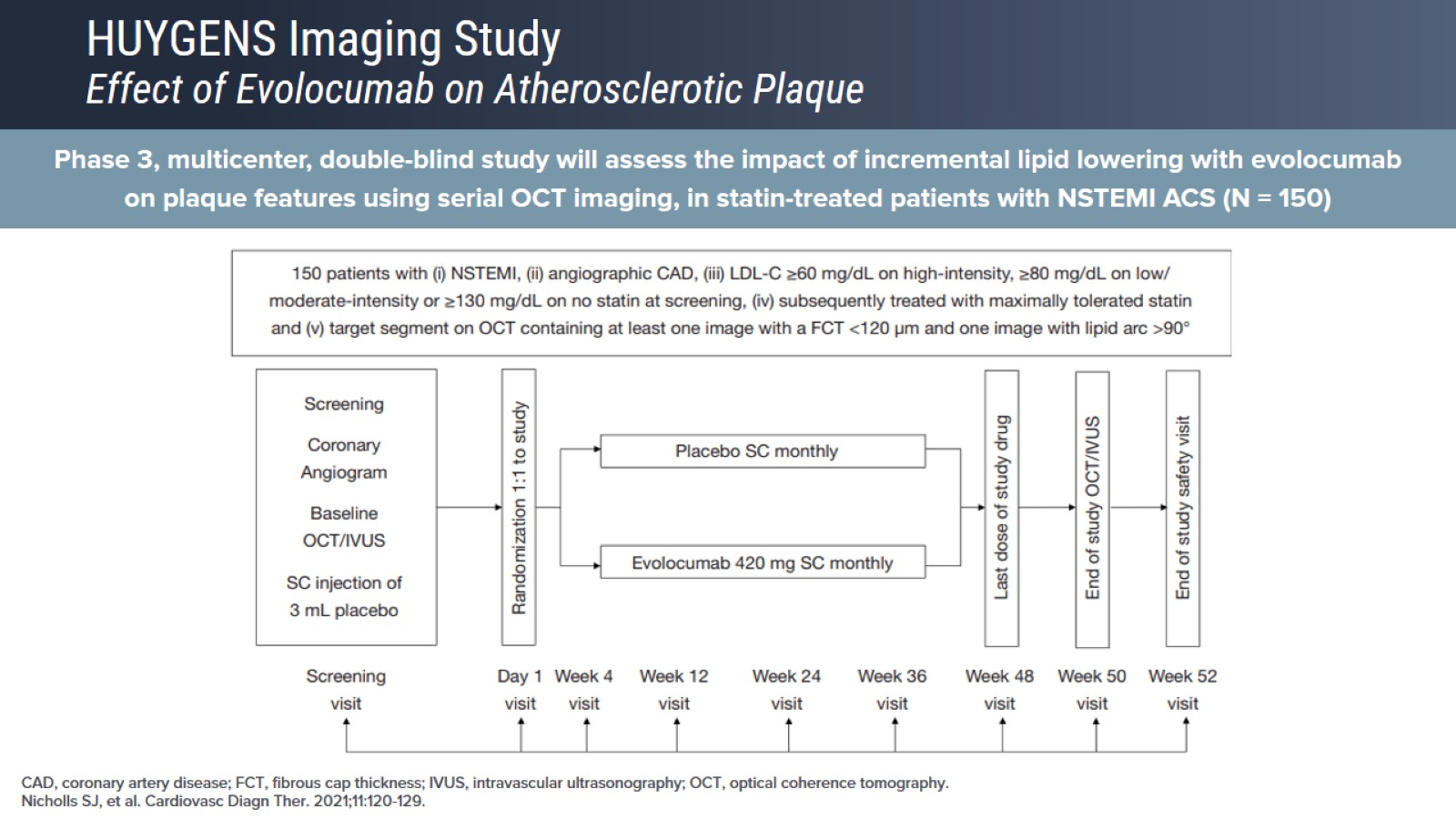 HUYGENS Imaging StudyEffect of Evolocumab on Atherosclerotic Plaque
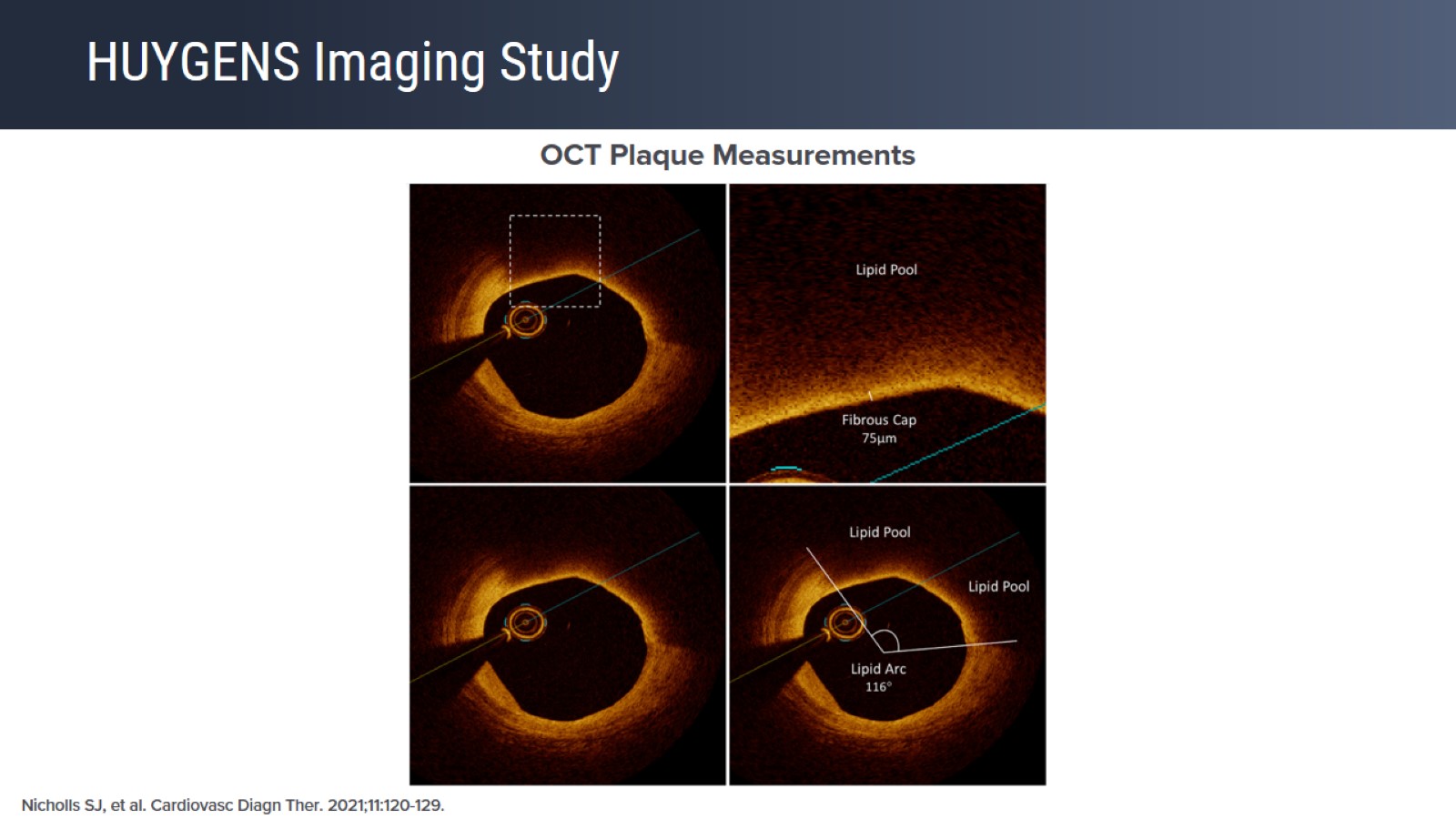 HUYGENS Imaging Study
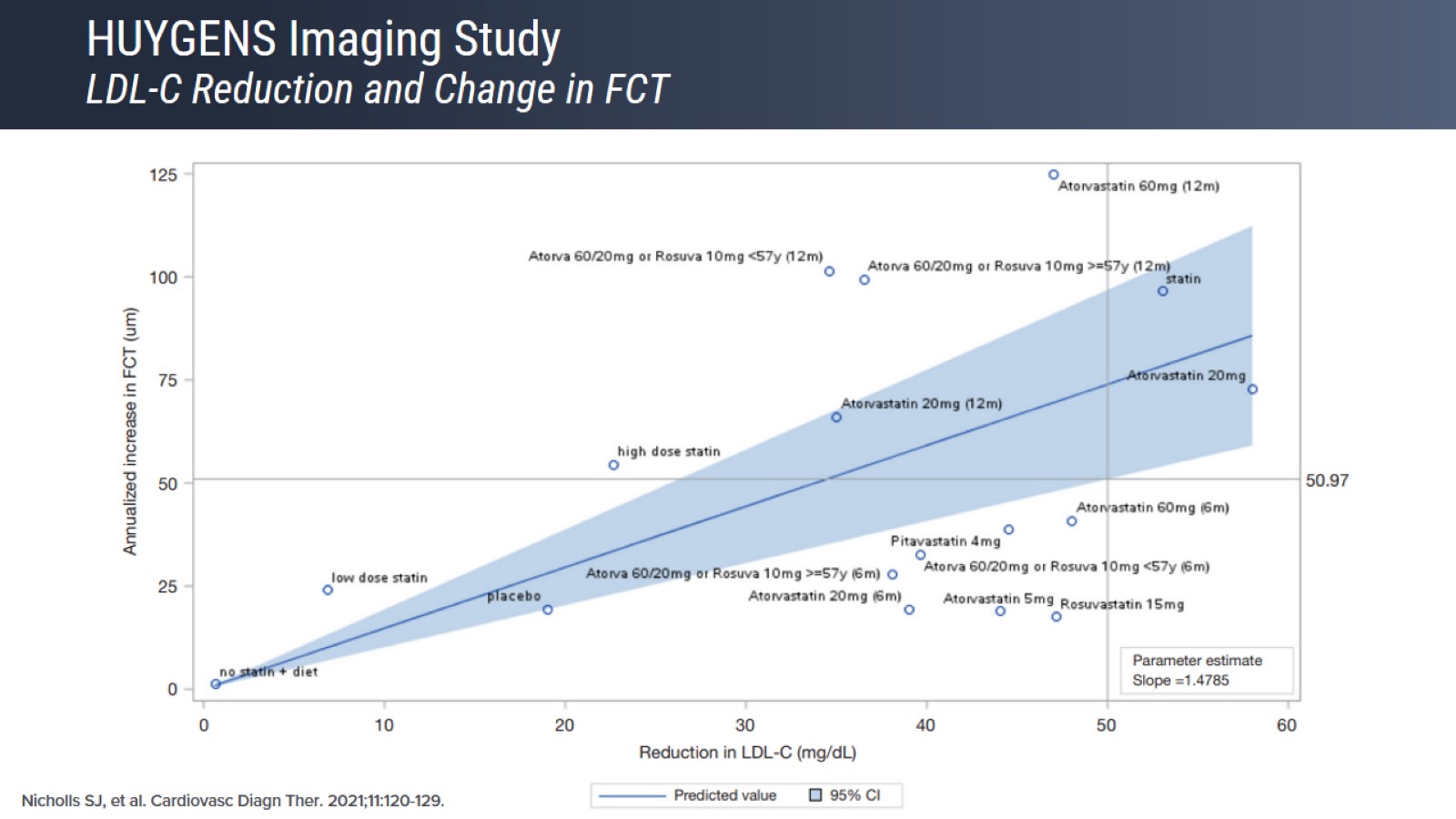 HUYGENS Imaging StudyLDL-C Reduction and Change in FCT
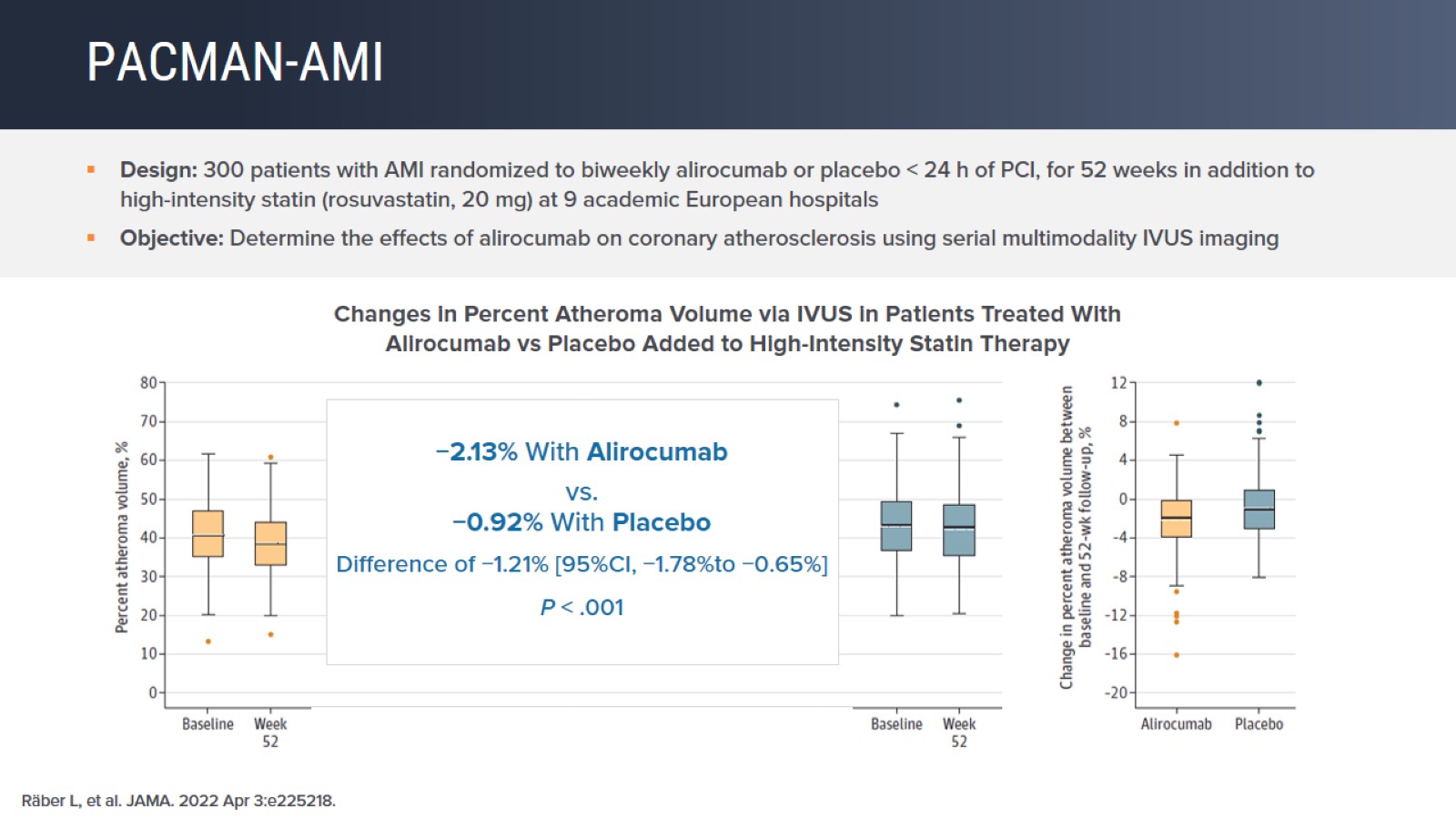 PACMAN-AMI
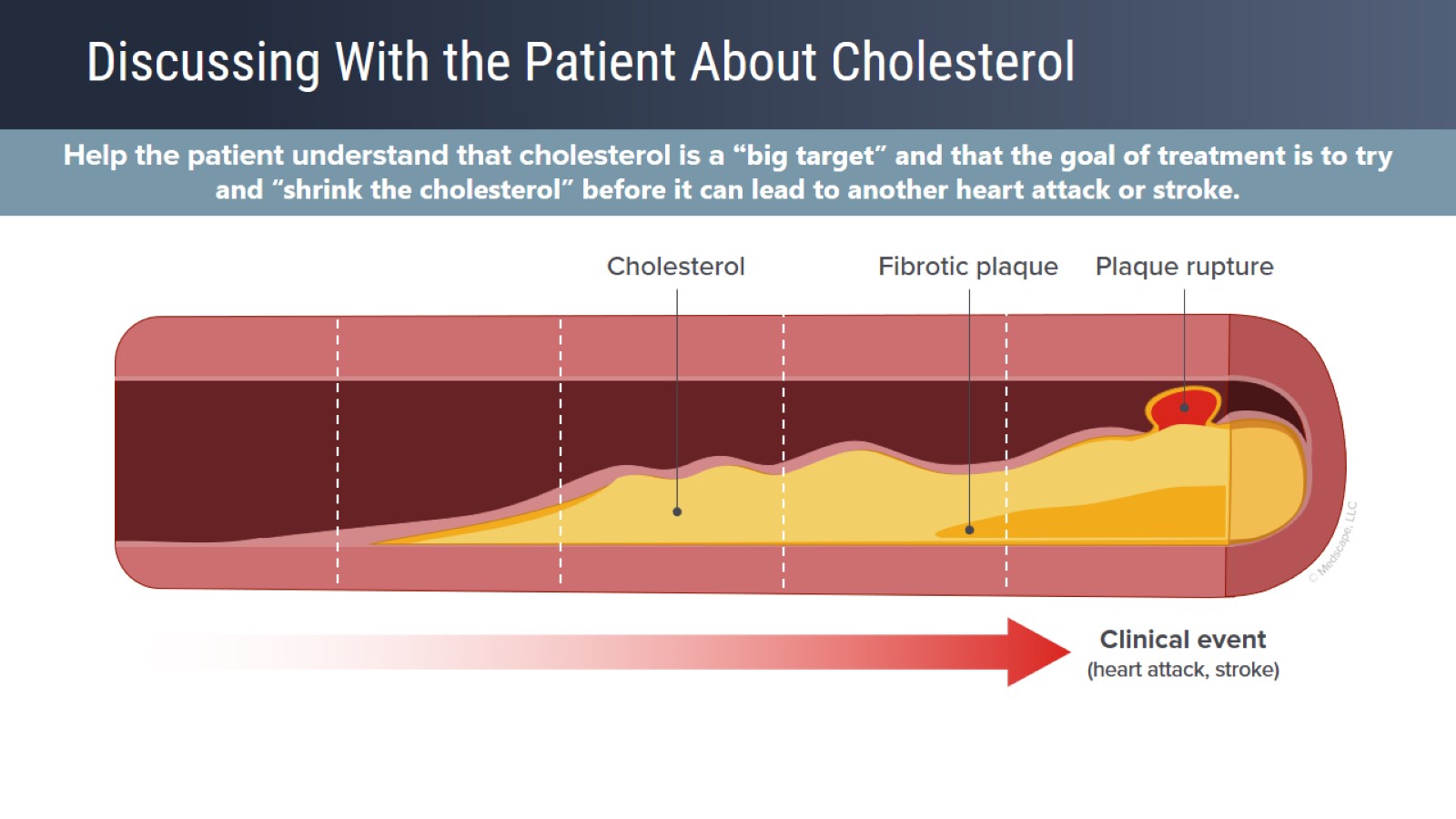 Discussing With the Patient About Cholesterol
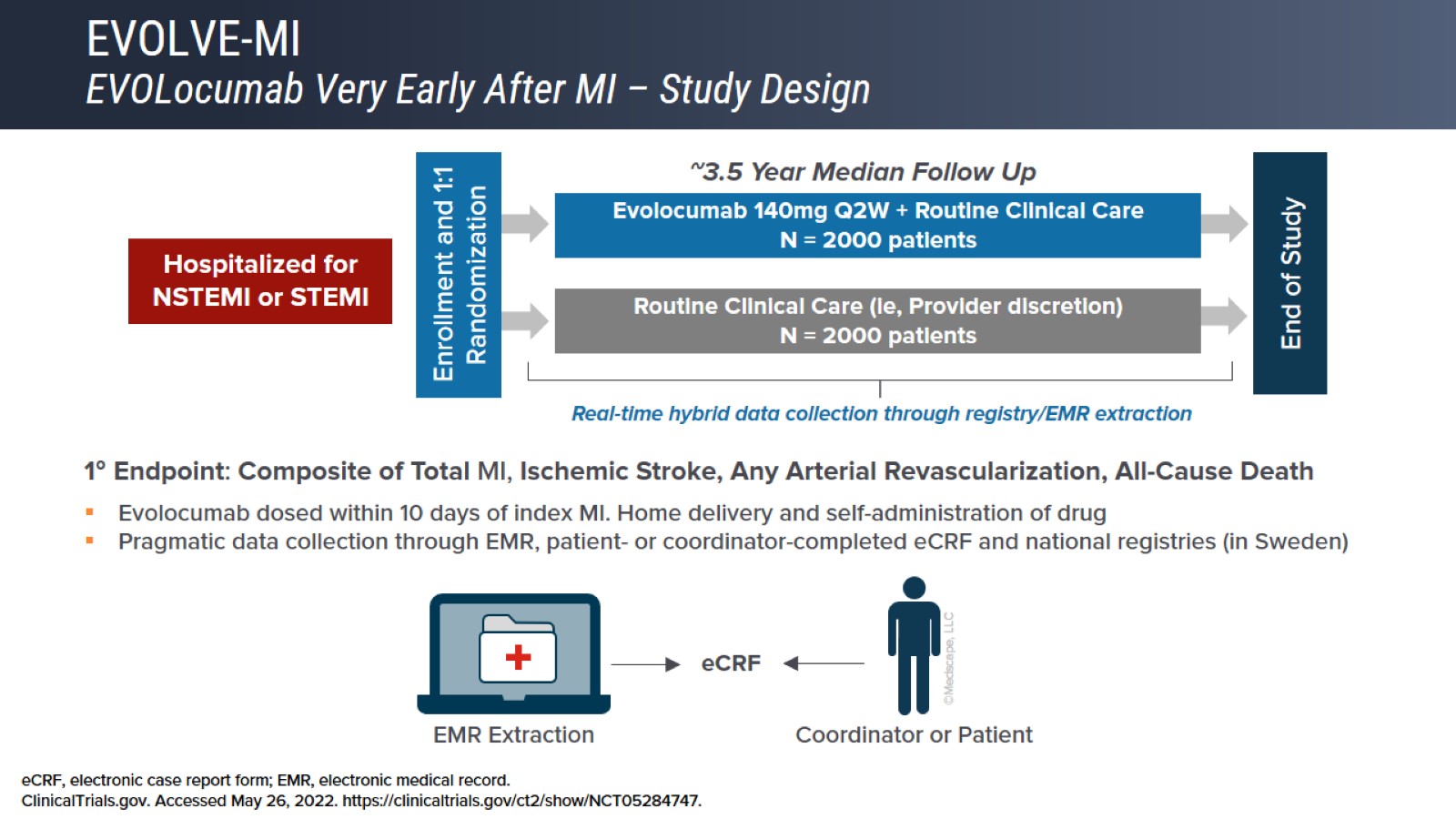 EVOLVE-MIEVOLocumab Very Early After MI – Study Design
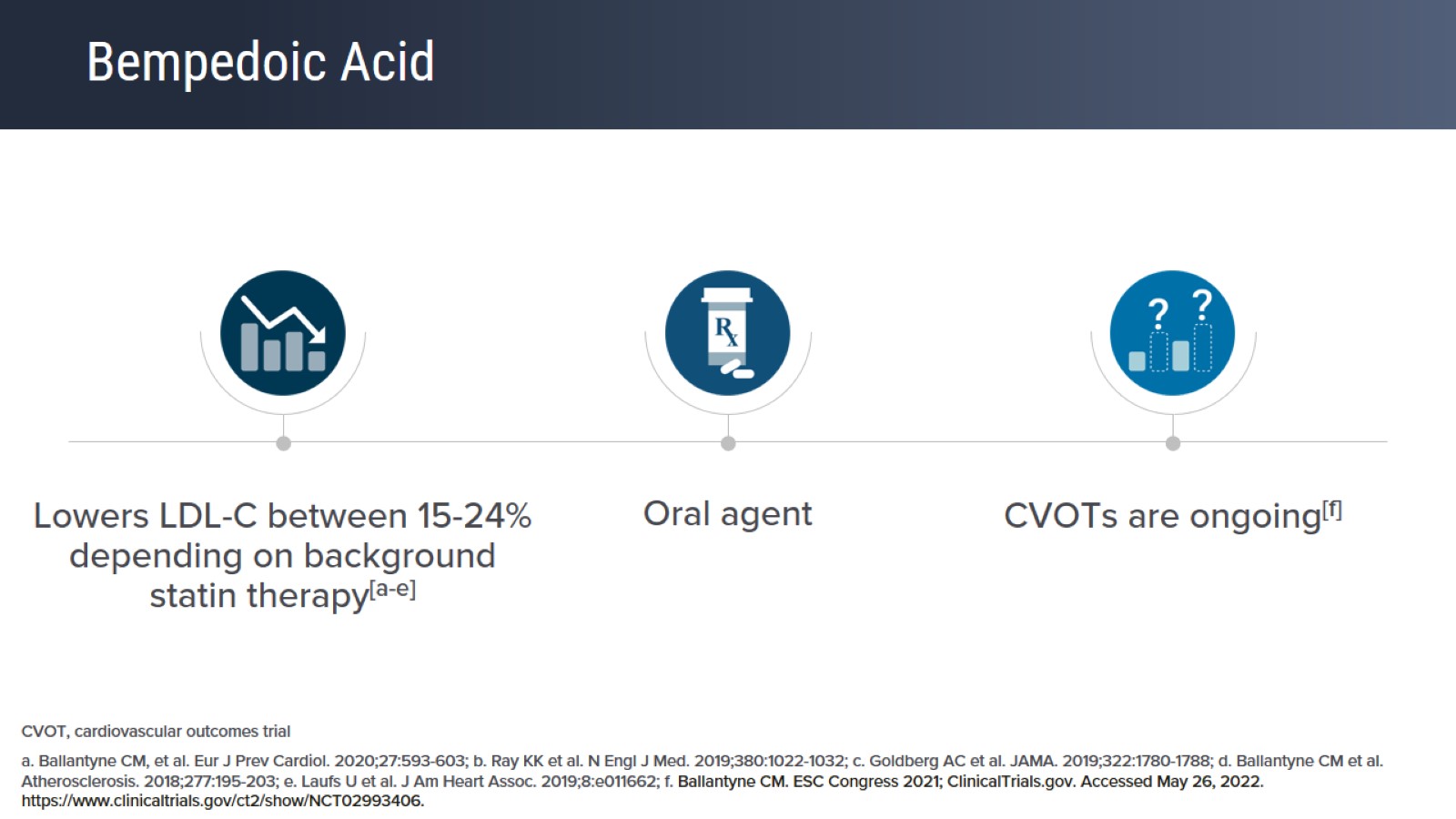 Bempedoic Acid
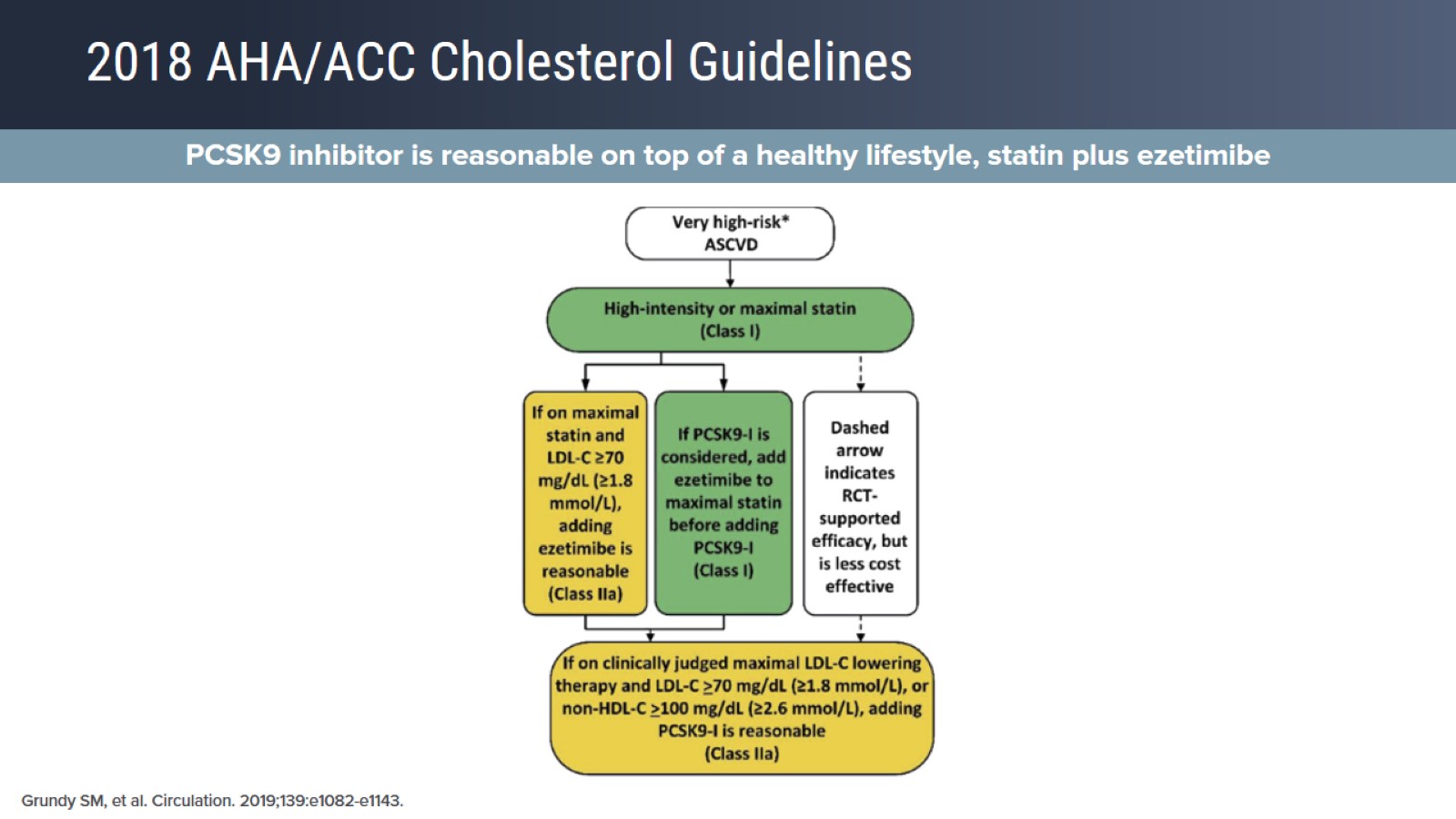 2018 AHA/ACC Cholesterol Guidelines
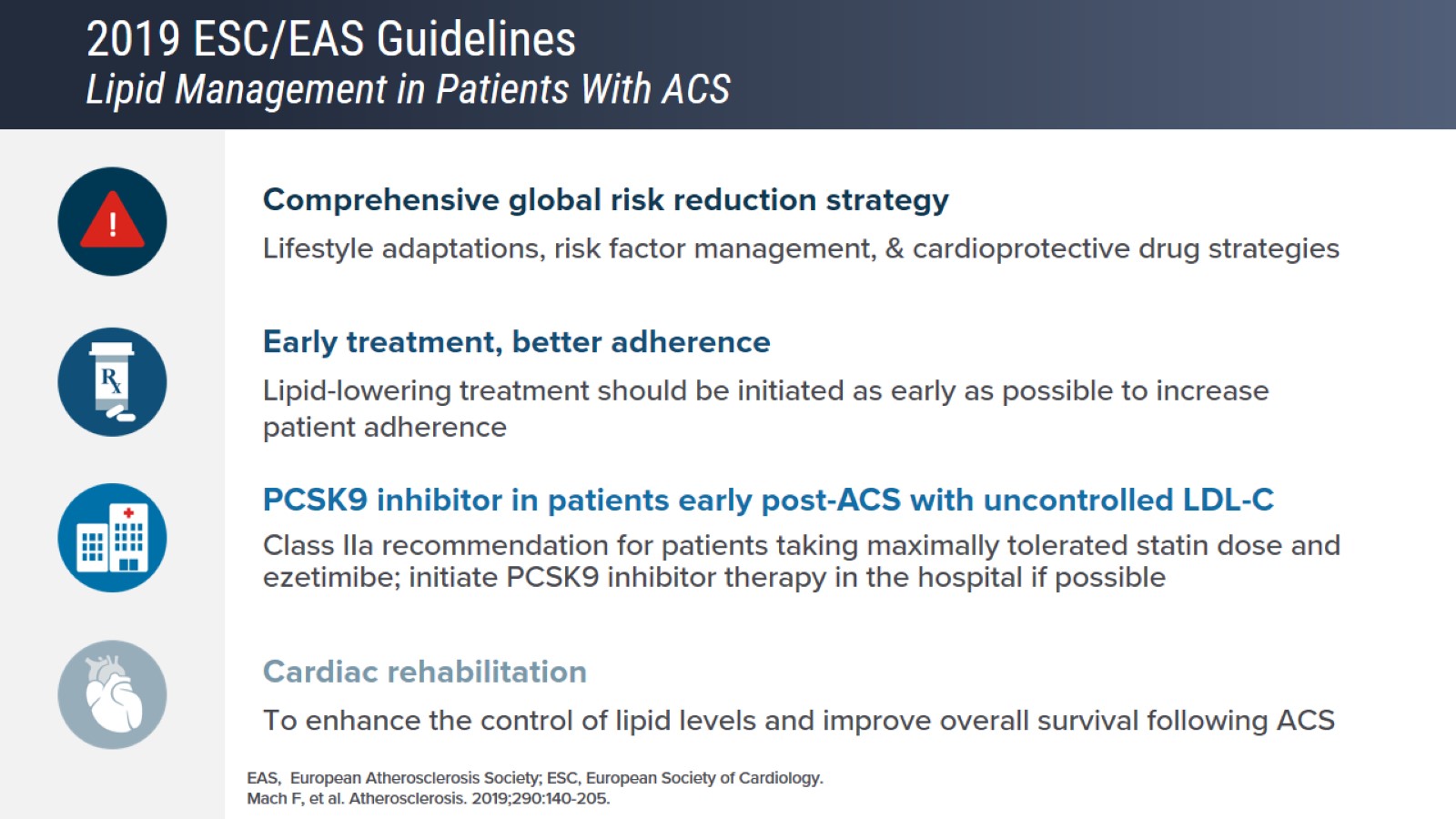 2019 ESC/EAS GuidelinesLipid Management in Patients With ACS
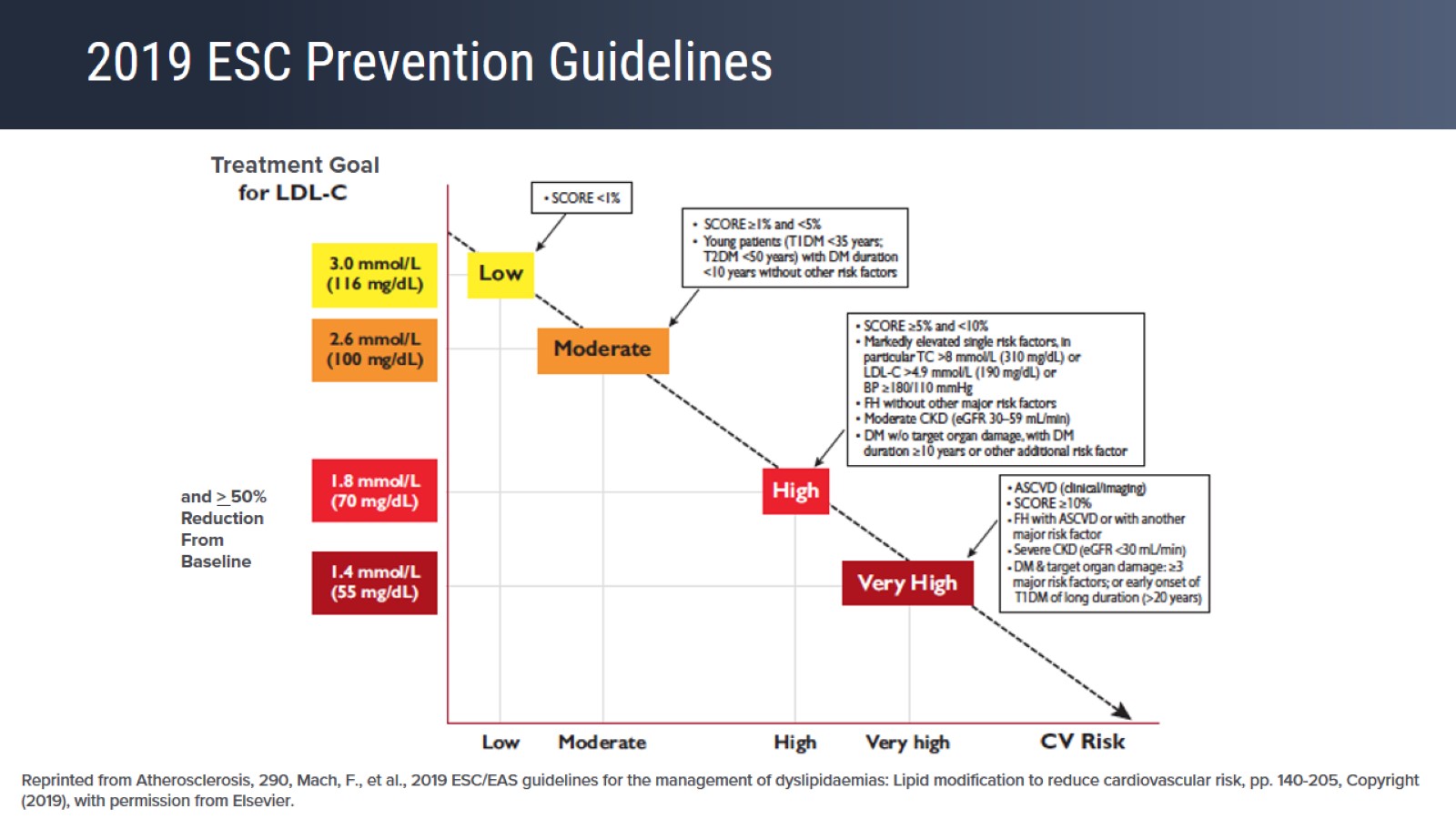 2019 ESC Prevention Guidelines
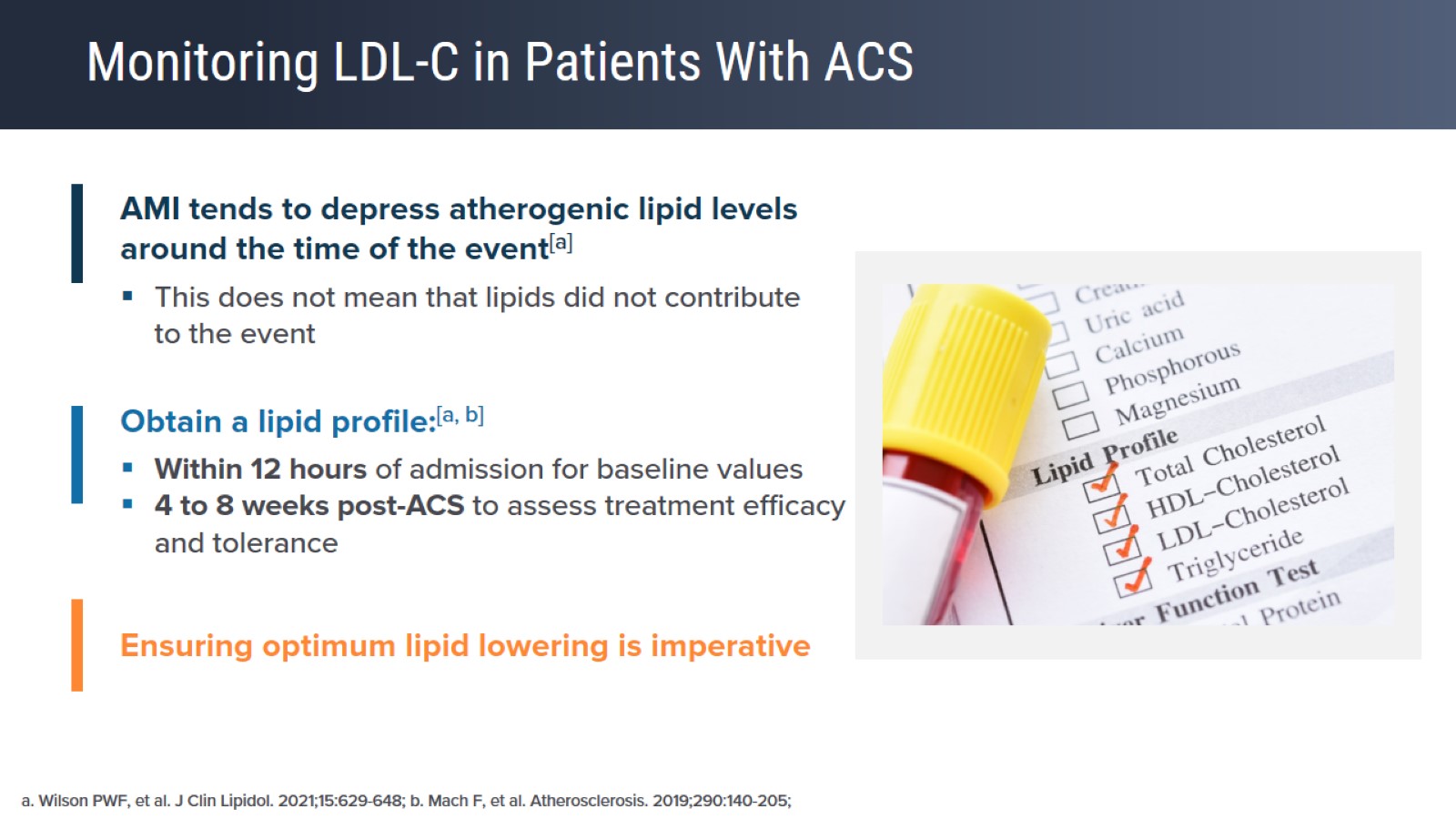 Monitoring LDL-C in Patients With ACS
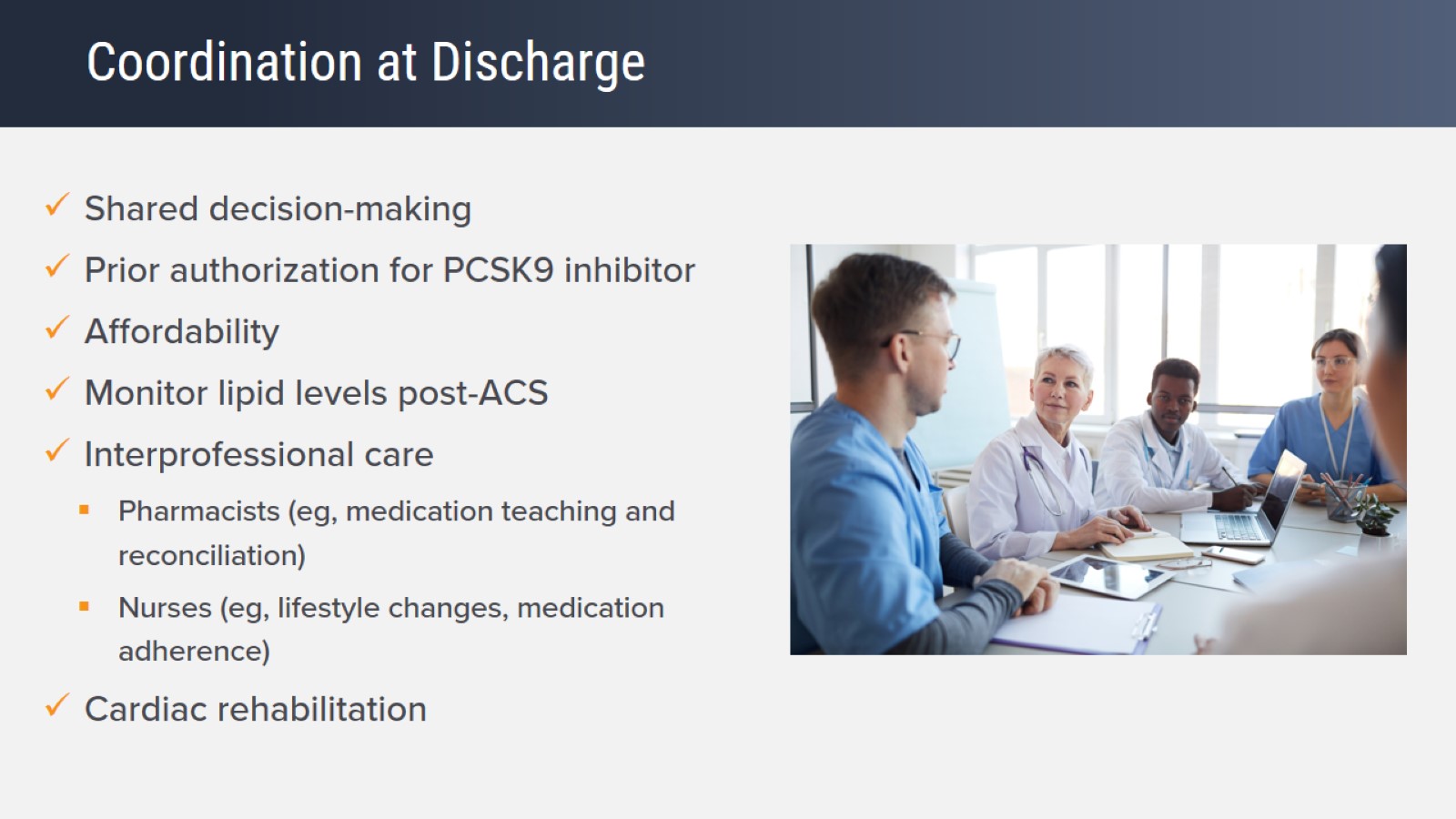 Coordination at Discharge
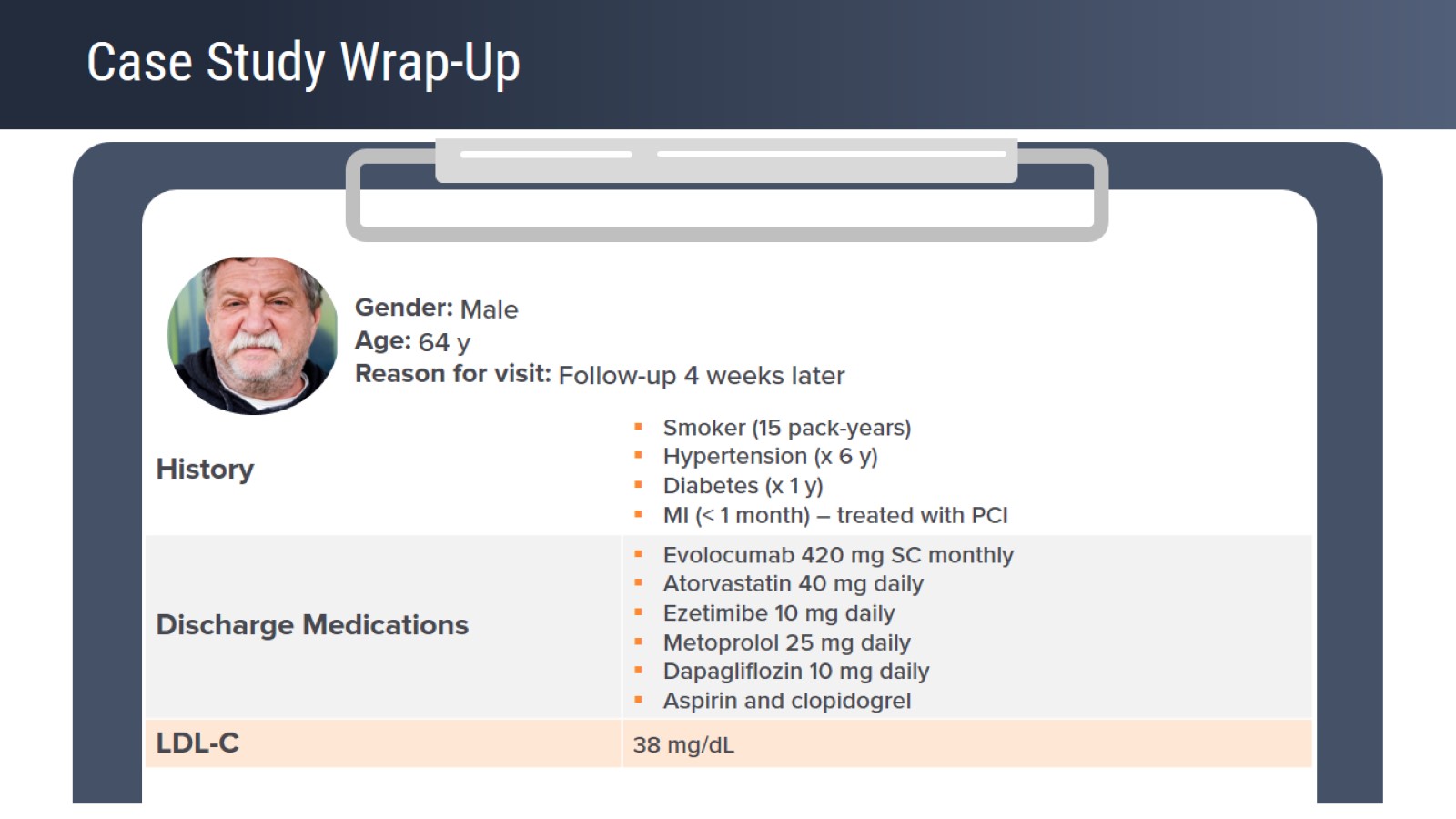 Case Study Wrap-Up
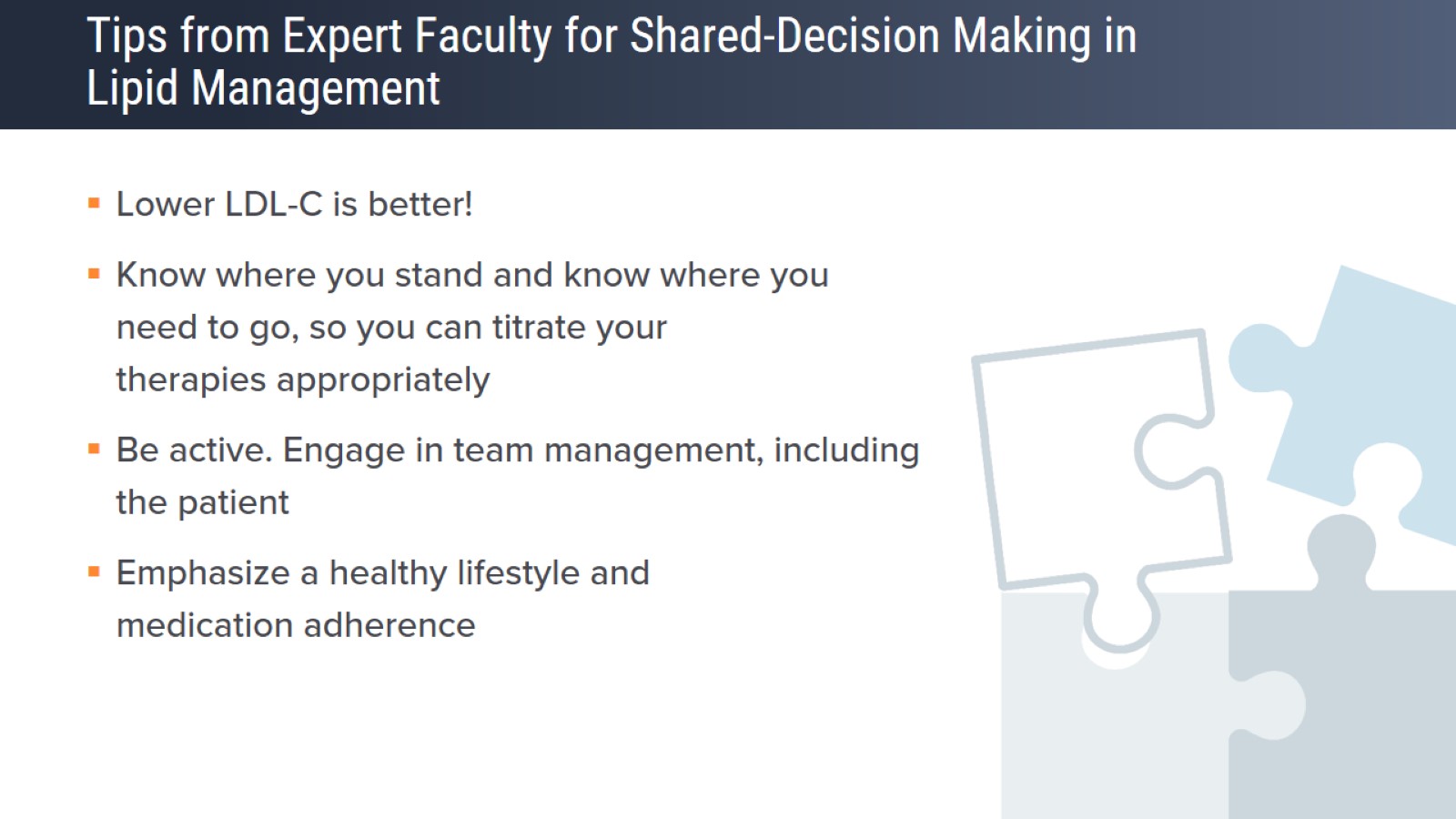 Tips from Expert Faculty for Shared-Decision Making inLipid Management
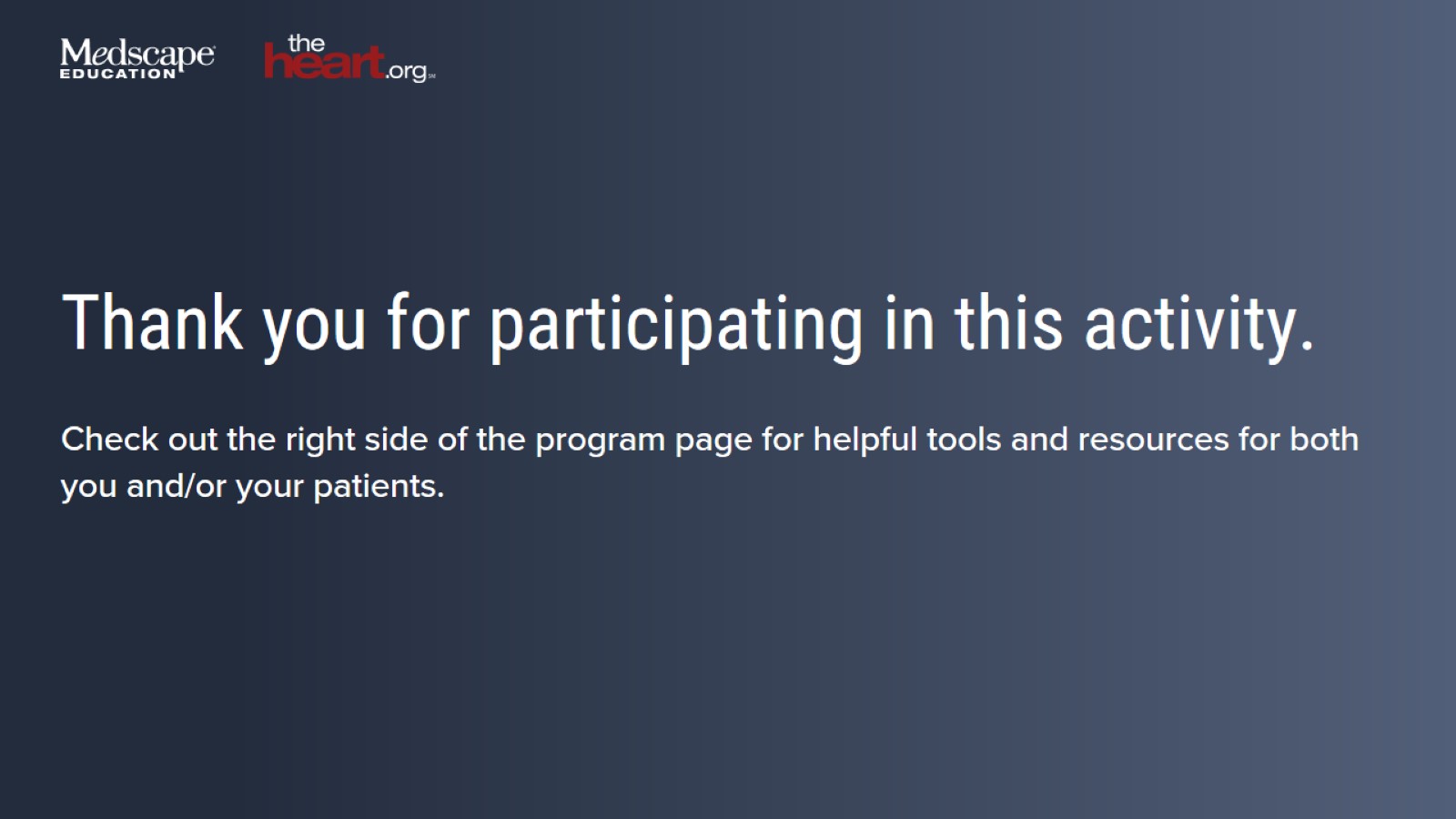